INFORME DE ACTIVIDADES 2015-2016
Coordinación General de Tecnologías de Información
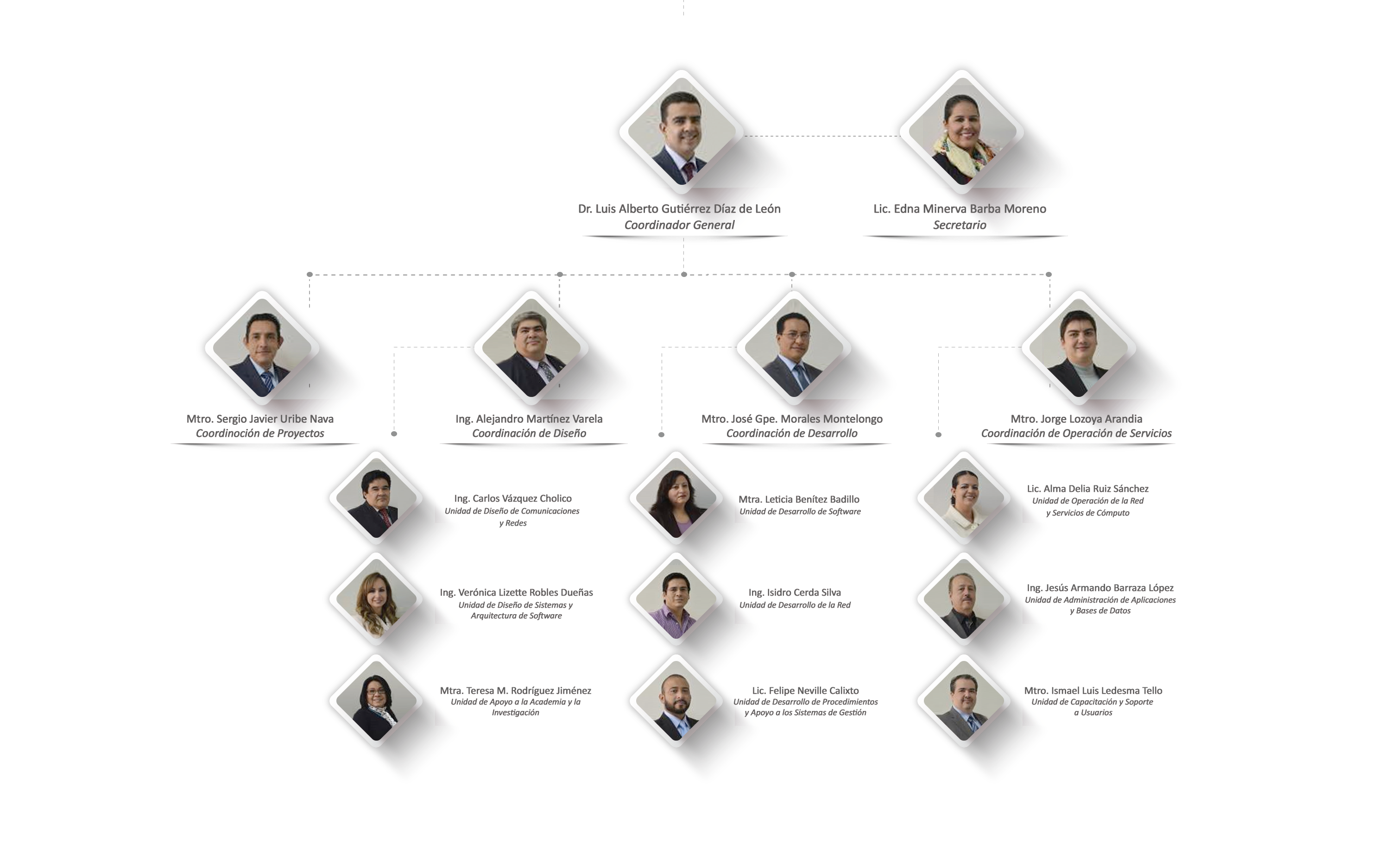 Organigrama funcional
Síntesis del Plan de Trabajo presentado en 2015
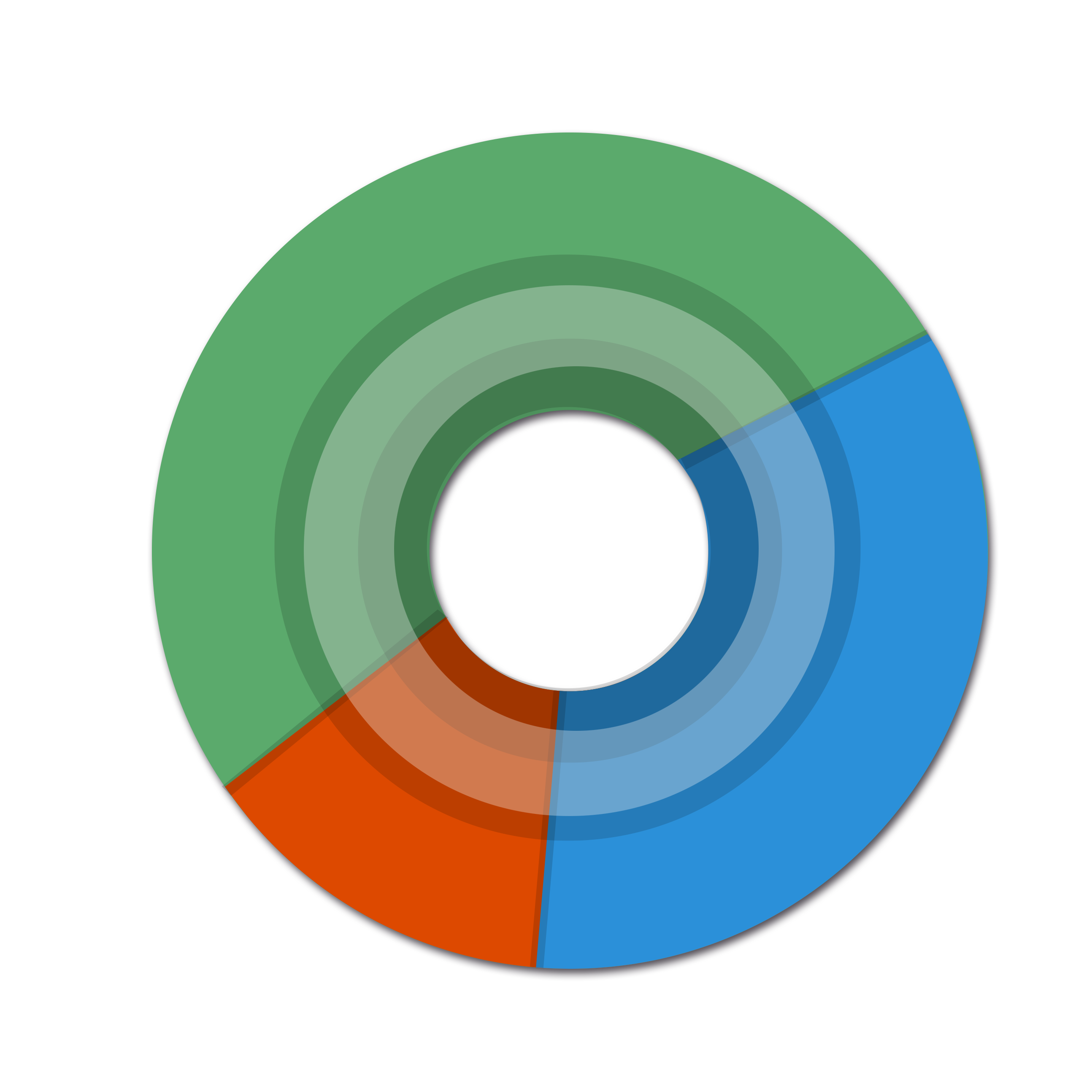 Avance general de los proyectos
Cumplimiento alto
16
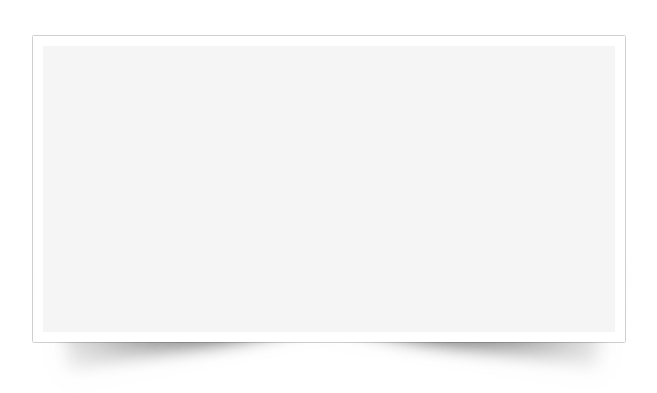 Porcentaje de avance en el cumplimiento del Plan de Trabajo 2015

Proyectos que no fueron desarrollados en 2015 y avances de dichos proyectos
11
6
Terminado
Cumplimiento bajo
[Speaker Notes: Gestión de identidad 10%
Reportado en 2014 con avance 5%

Sistema de Videostreaming Universitario 100%]
Síntesis del Plan de Trabajo presentado en 2015
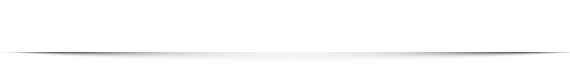 2014
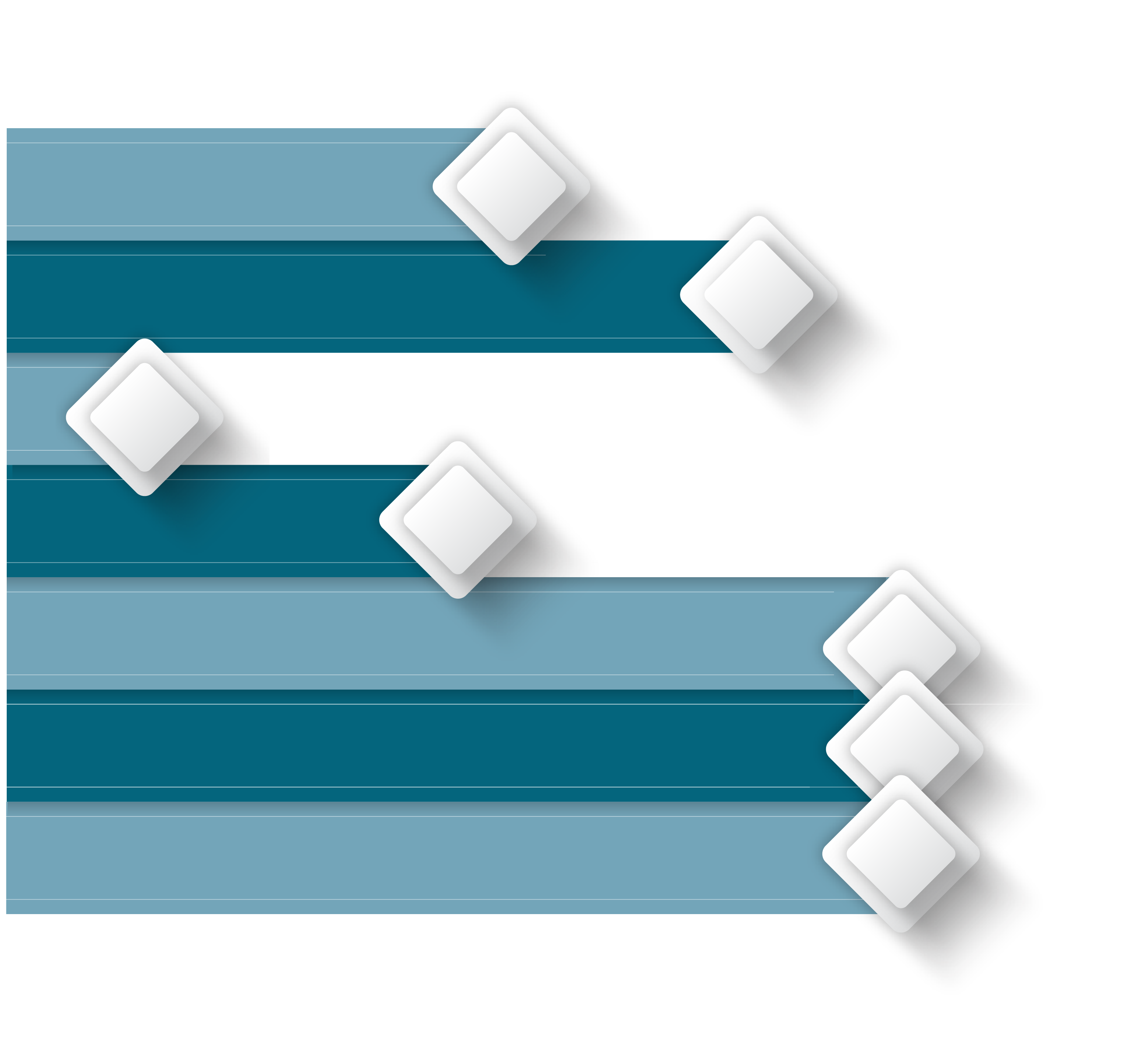 Estado de los sistemas de información
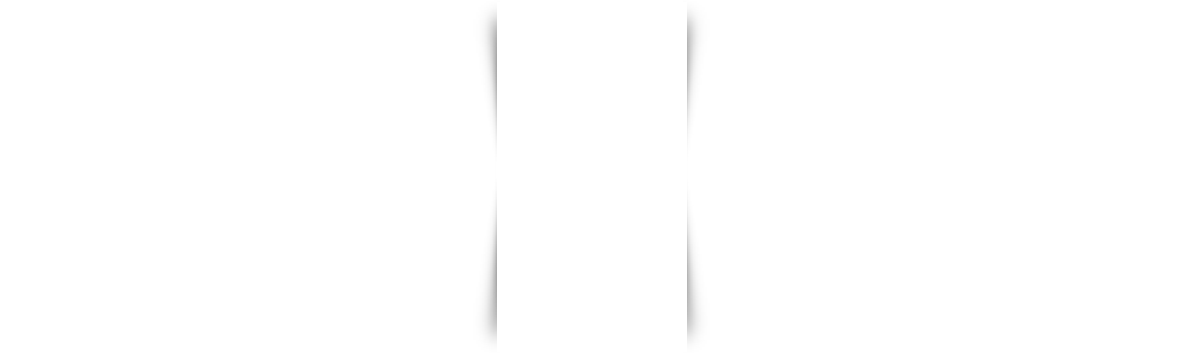 57%
54%
Administración de la nómina

Módulo de egreso en SIIAU SEMS    (Etapa 2) 

Escuelas incorporadas

Sistema de expediente académico

Sistema de ventanilla de servicios a estudiantes
85%
10%
18%
50%
20%
100%
Sistema de entrega-recepción (Fase 1)
100%
Sistema de admón. de prácticas profesionales (Fases 1 y 2)
100%
Síntesis del Plan de Trabajo presentado en 2015
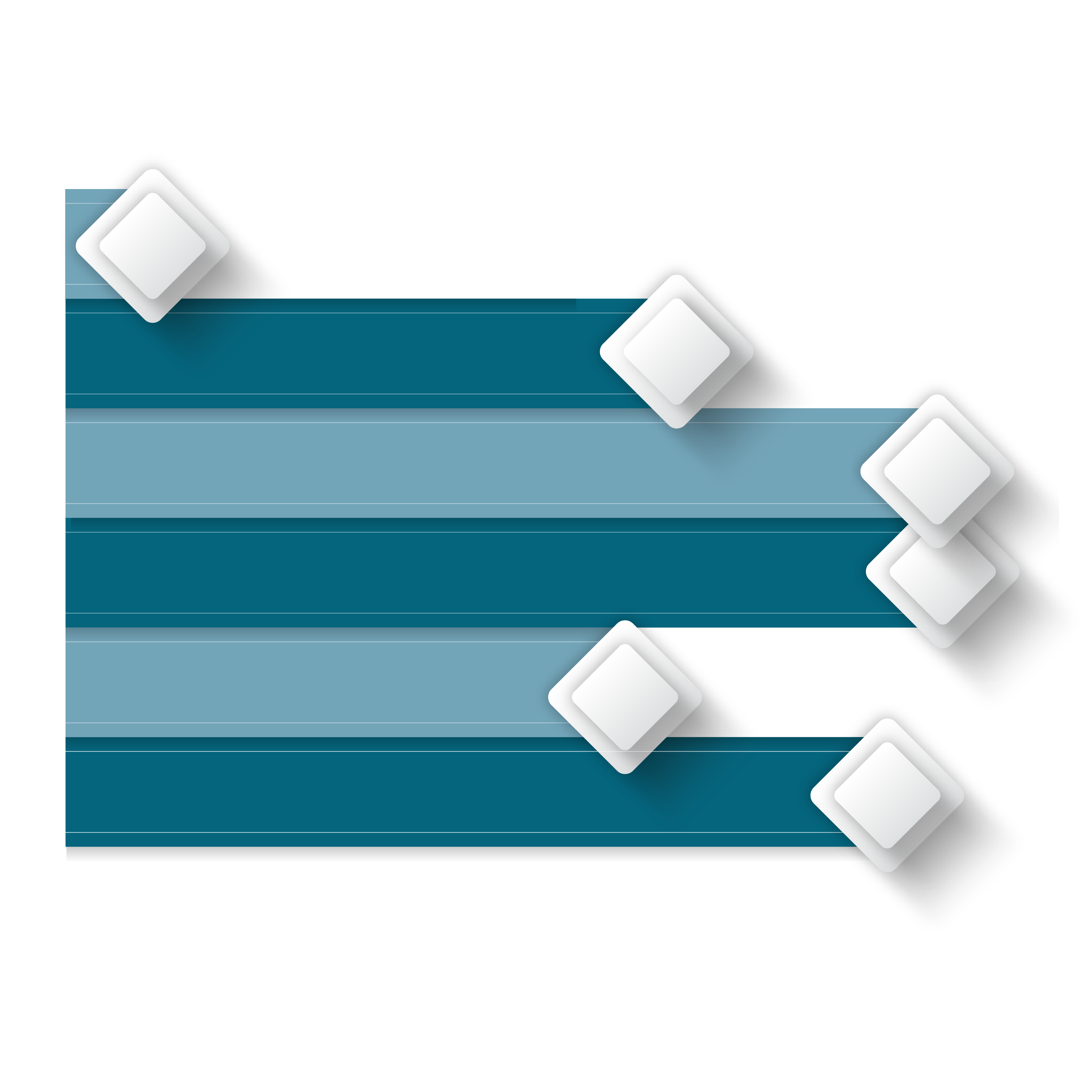 Estado de los sistemas de información
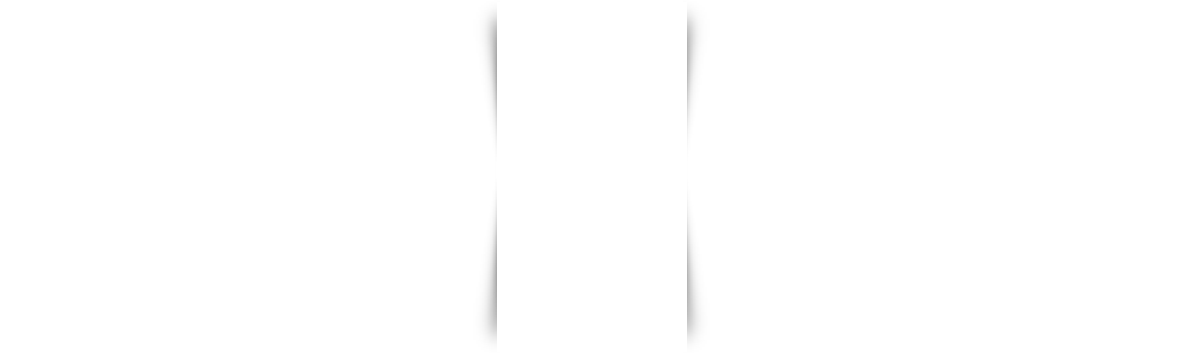 Credencial única universitaria 

Sistema de programas educativos tecnológicos SEMS 

Sistema institucional de control de inventarios (Fase 1) 

Modelo web del Core 

Modernización del sistema de primer ingreso
10%
77%
100%
100%
70%
Análisis de datos para acreditación de programas educativos
90%
Síntesis del Plan de Trabajo presentado en 2015
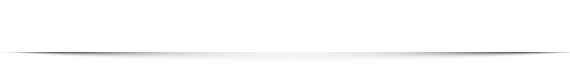 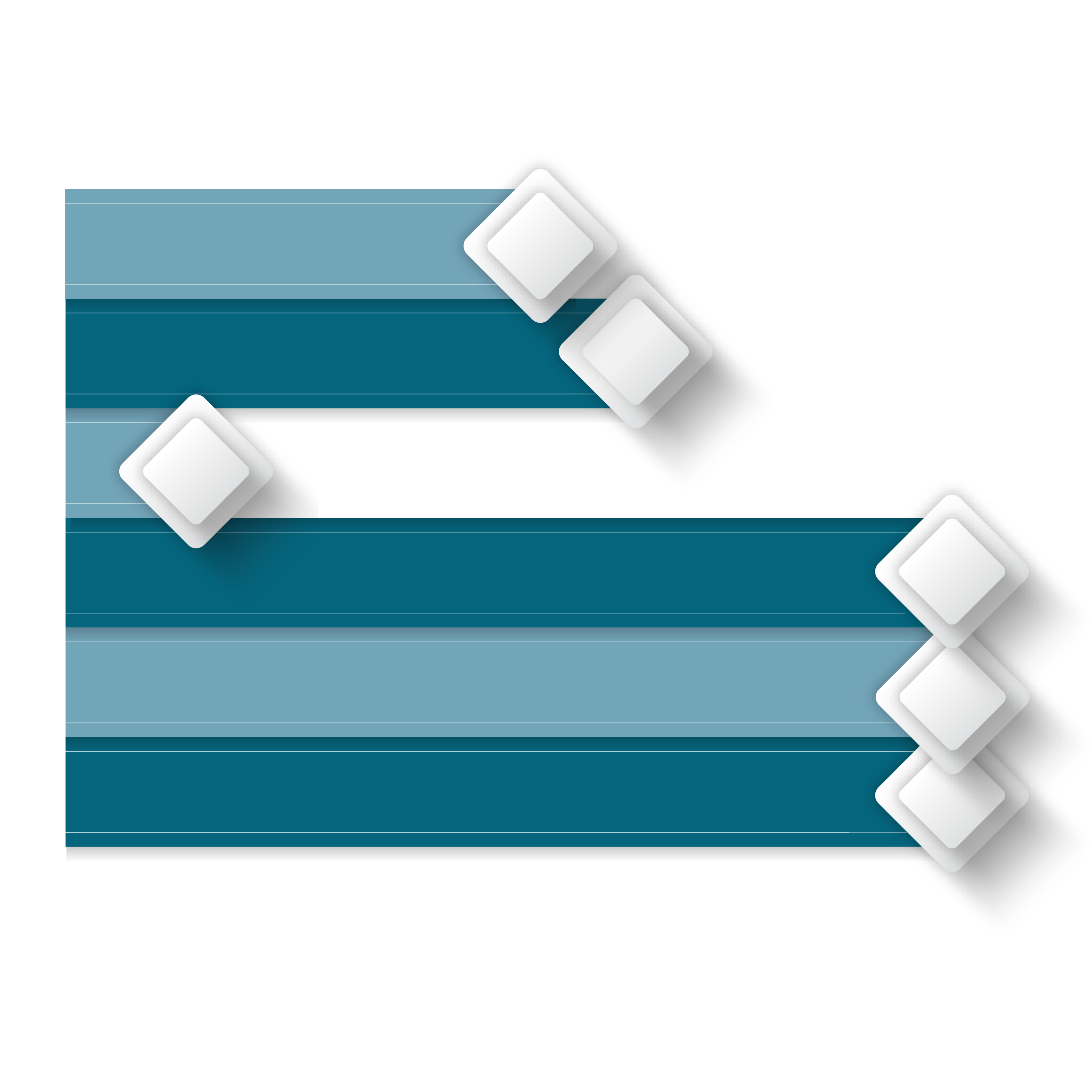 2014
Integración de sistemas de información
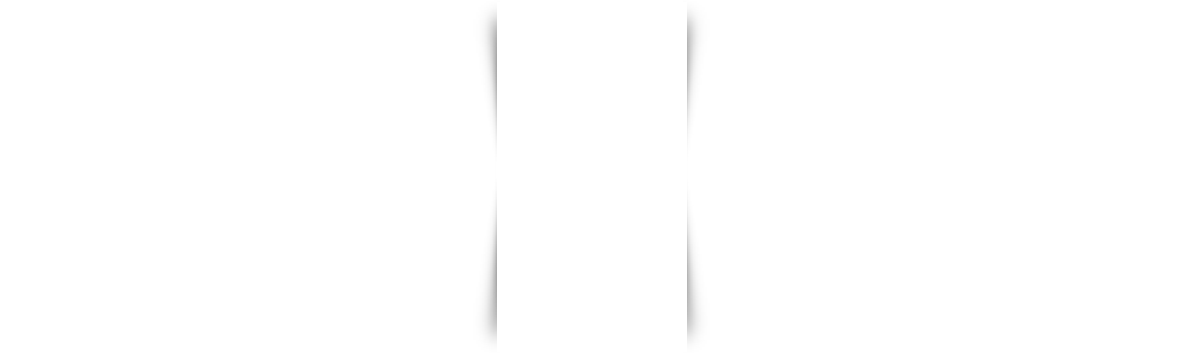 Administración de Rec. Humanos (Fase Integración con Nómina)

Sistema de Administración Financiera (Fase P3e y Catálogos)

Modernización Escolar             (Fase Catálogos SIIAU)

Implementación del Servicio de Firma Electrónica

Integración de firma electrónica en Kardex
62%
50%
70%
10%
20%
100%
100%
Integración de firma electrónica en Constancias de Acreditación de Docencia
100%
Síntesis del Plan de Trabajo presentado en 2015
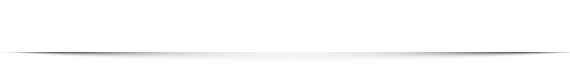 2014
Servicios y tecnologías de información
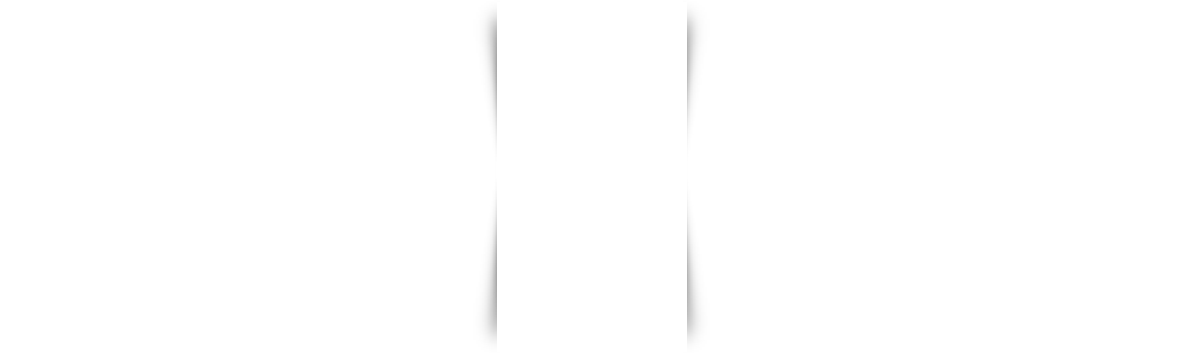 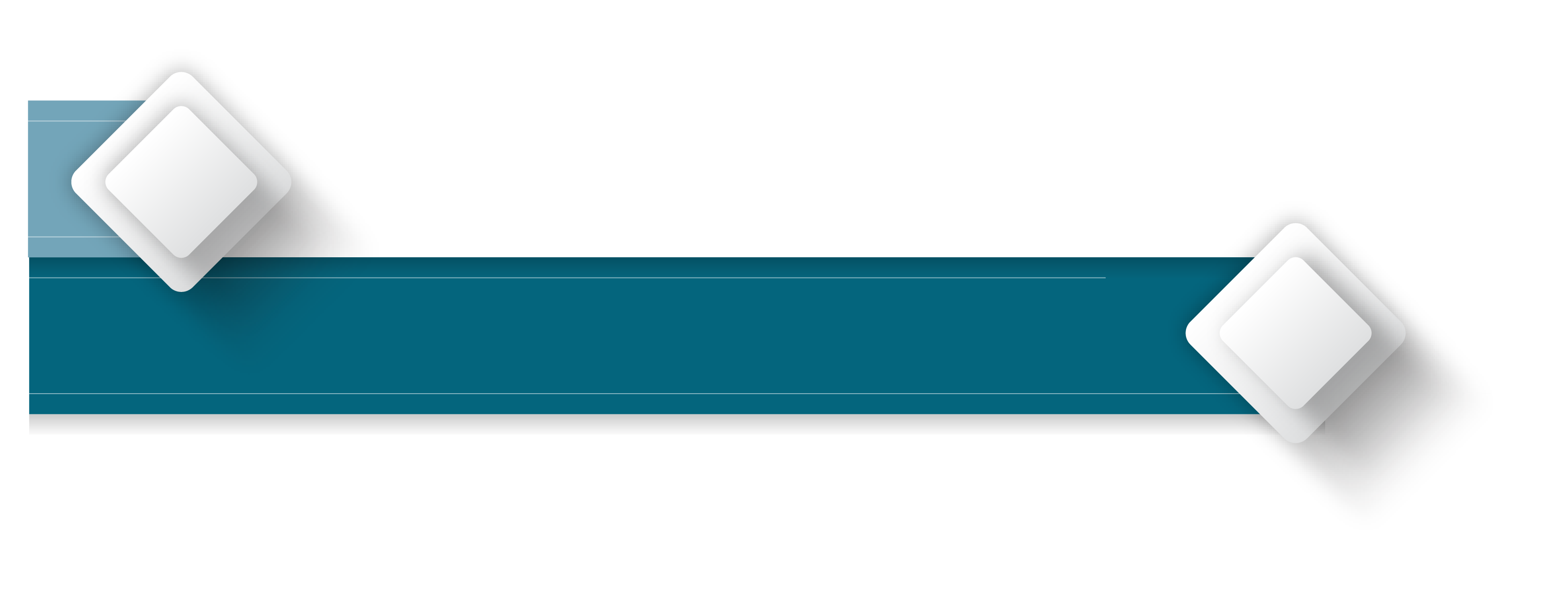 Gestión de identidad

Sistema de Videostreaming Universitario
10%
5%
100%
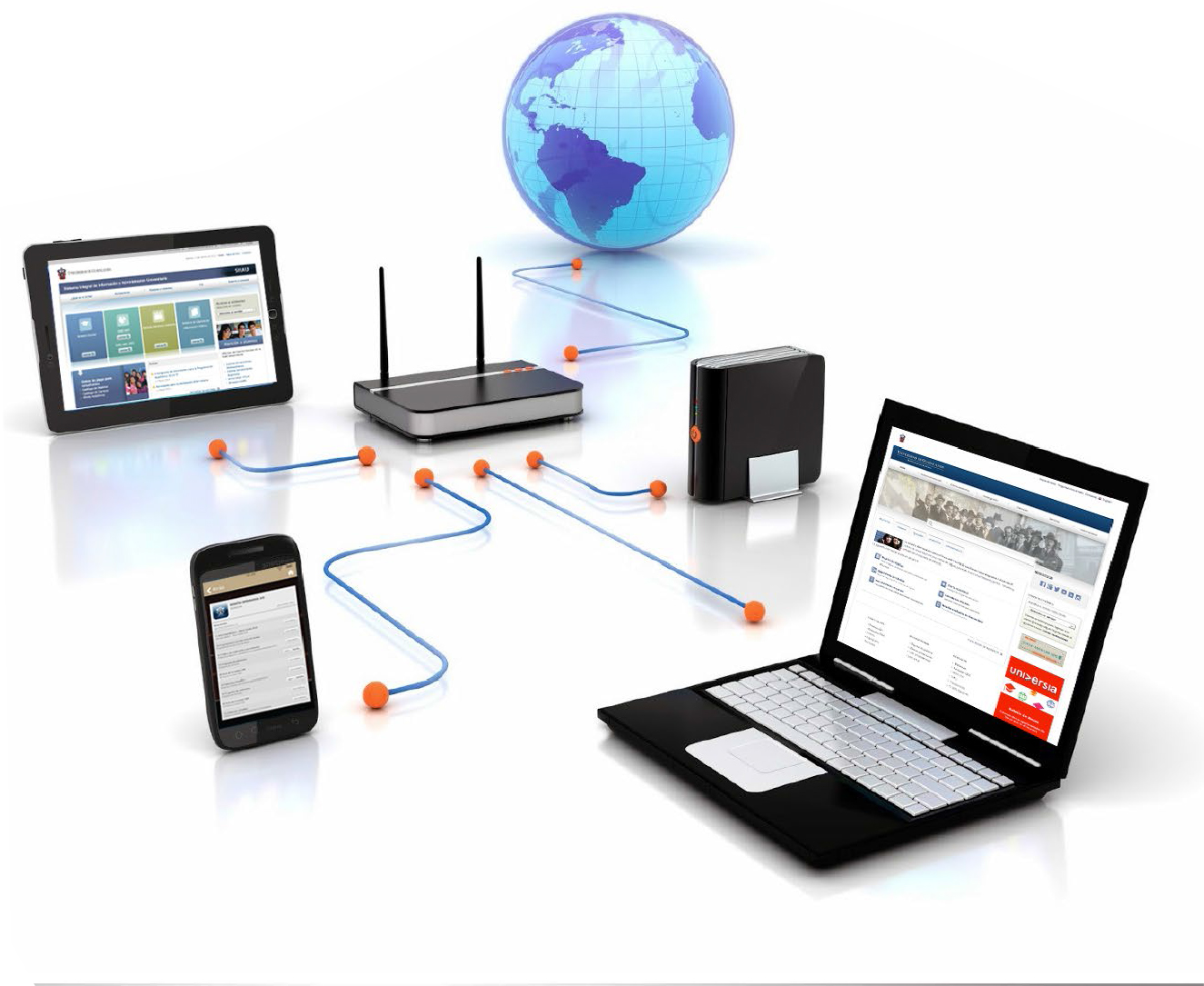 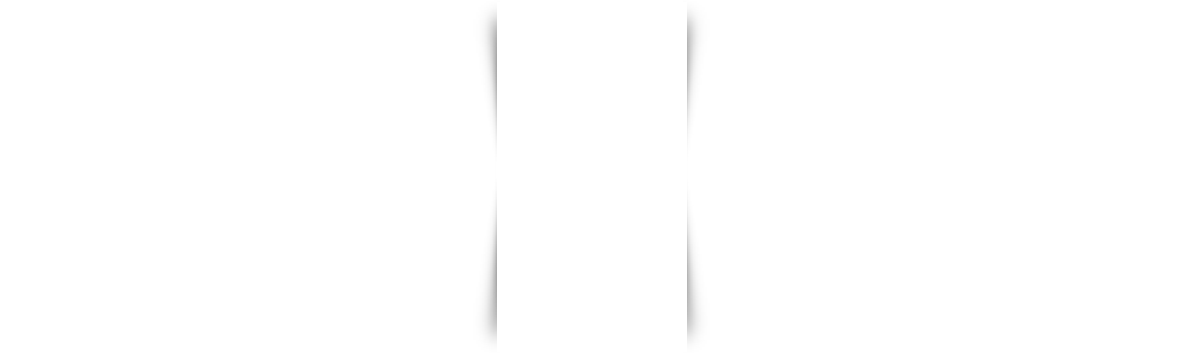 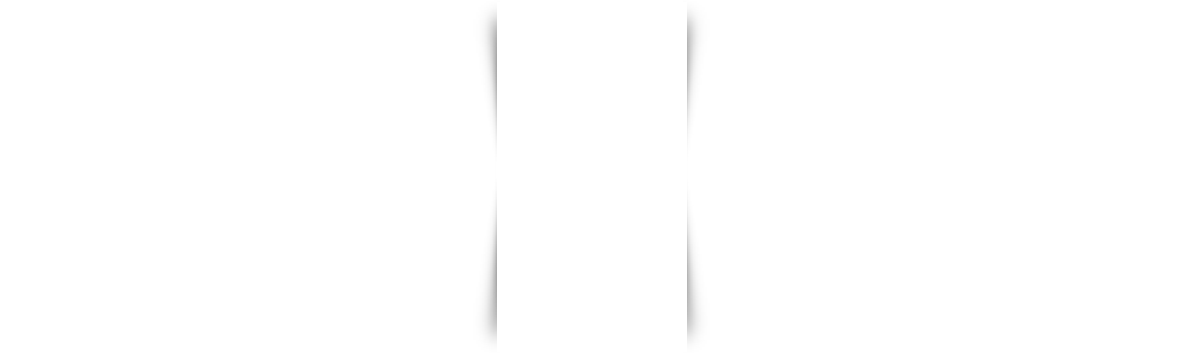 [Speaker Notes: Gestión de identidad 10%
Reportado en 2014 con avance 5%

Sistema de Videostreaming Universitario 100%]
Síntesis del Plan de Trabajo presentado en 2015
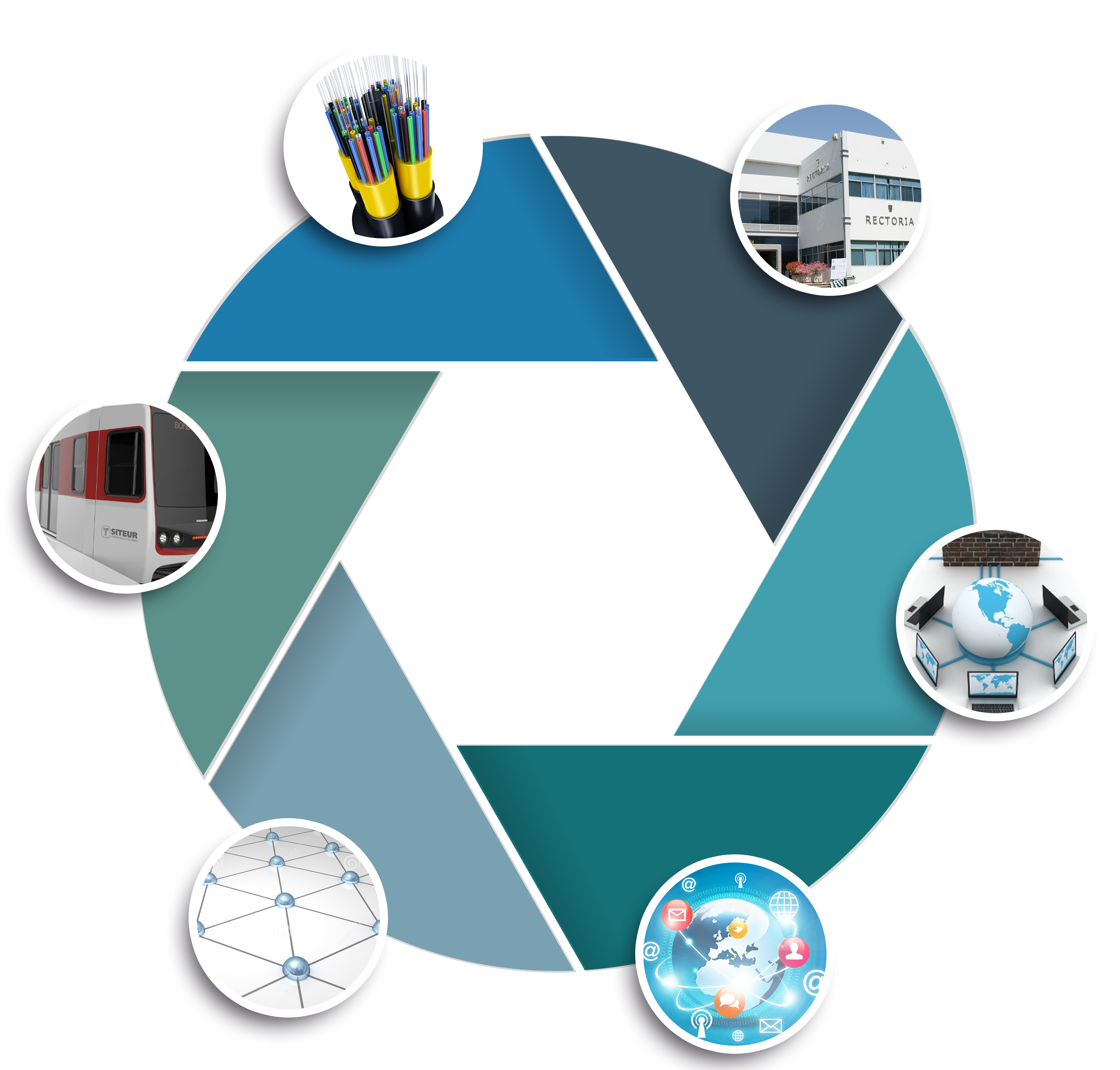 80%
100%
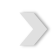 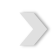 Fibra óptica universitaria
Conectividad intracampus de los centros universitarios
Red de Telecomunicaciones
65%
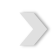 80%
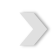 Reubicación de Dorsal de Fibra Óptica (SITEUR Línea 1)
Fortalecimiento de la Red Dorsal Universitaria
100%
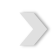 100%
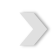 Nodos de Demarcación Metropolitanos
Proyecto Core Conectividad
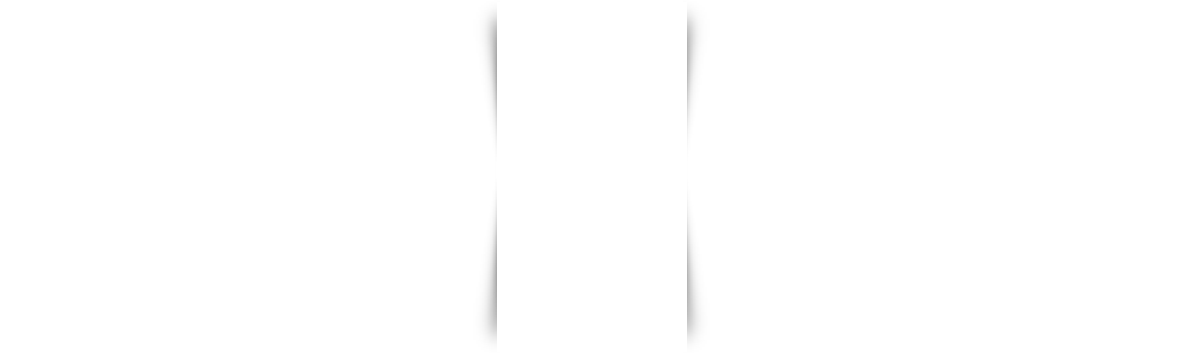 Resultados cuantitativos alcanzados en 2015
Solicitudes atendidas
Solicitudes
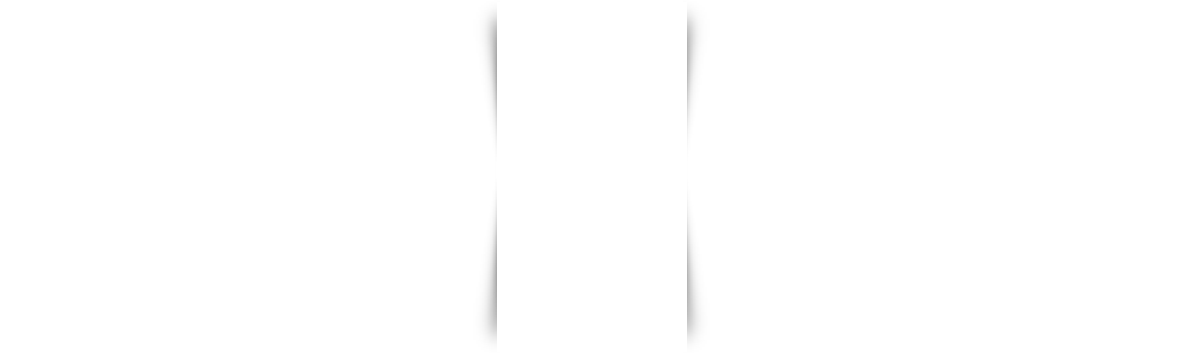 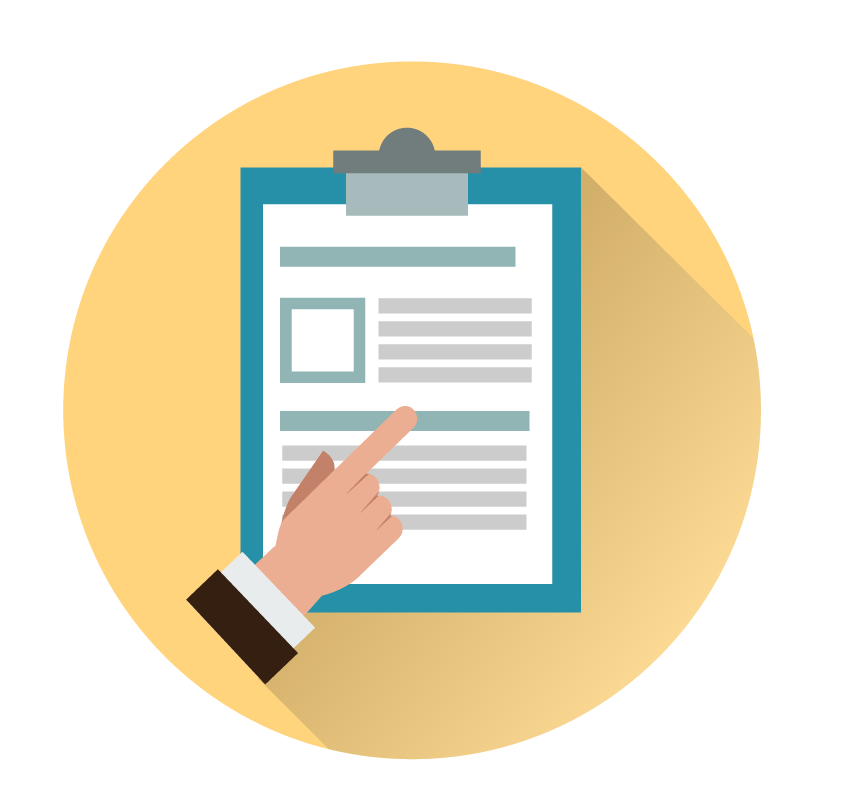 2012	    2013	        2014	     2015
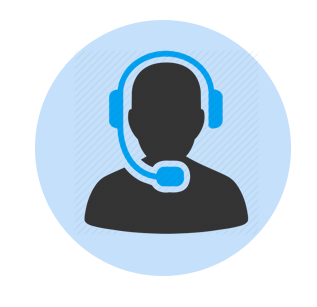 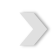 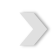 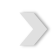 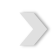 6,572	    7,237	   	 7,410	     7,248
Oficios
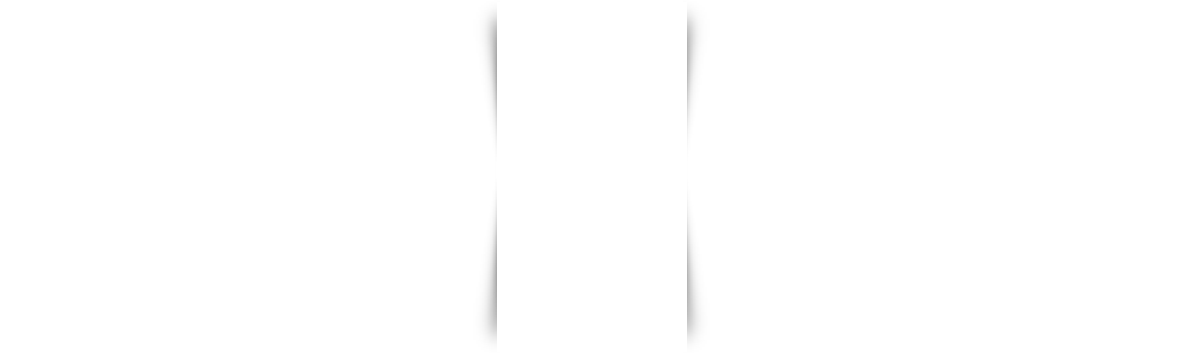 2013	   2014		2015
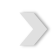 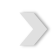 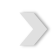 510		     704		1,442
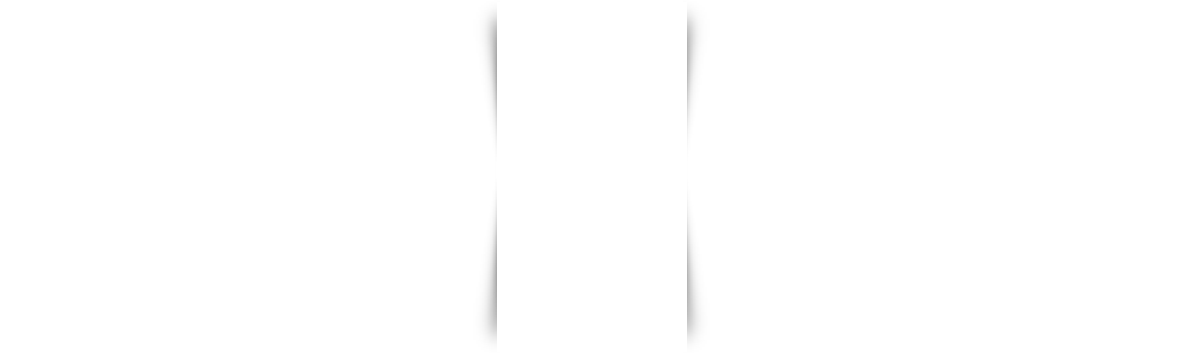 Resultados cuantitativos alcanzados en 2015
240
Procesamiento de datos
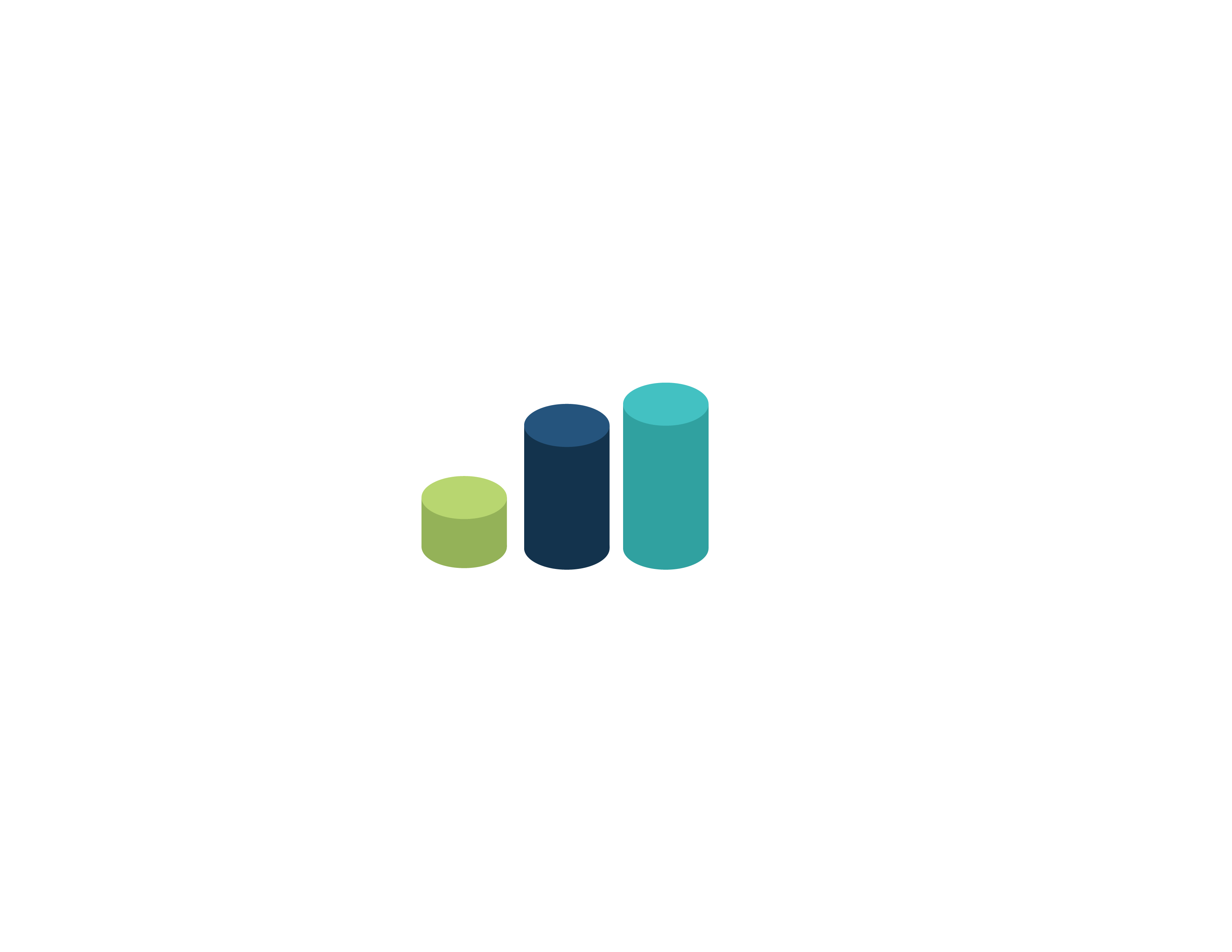 1700
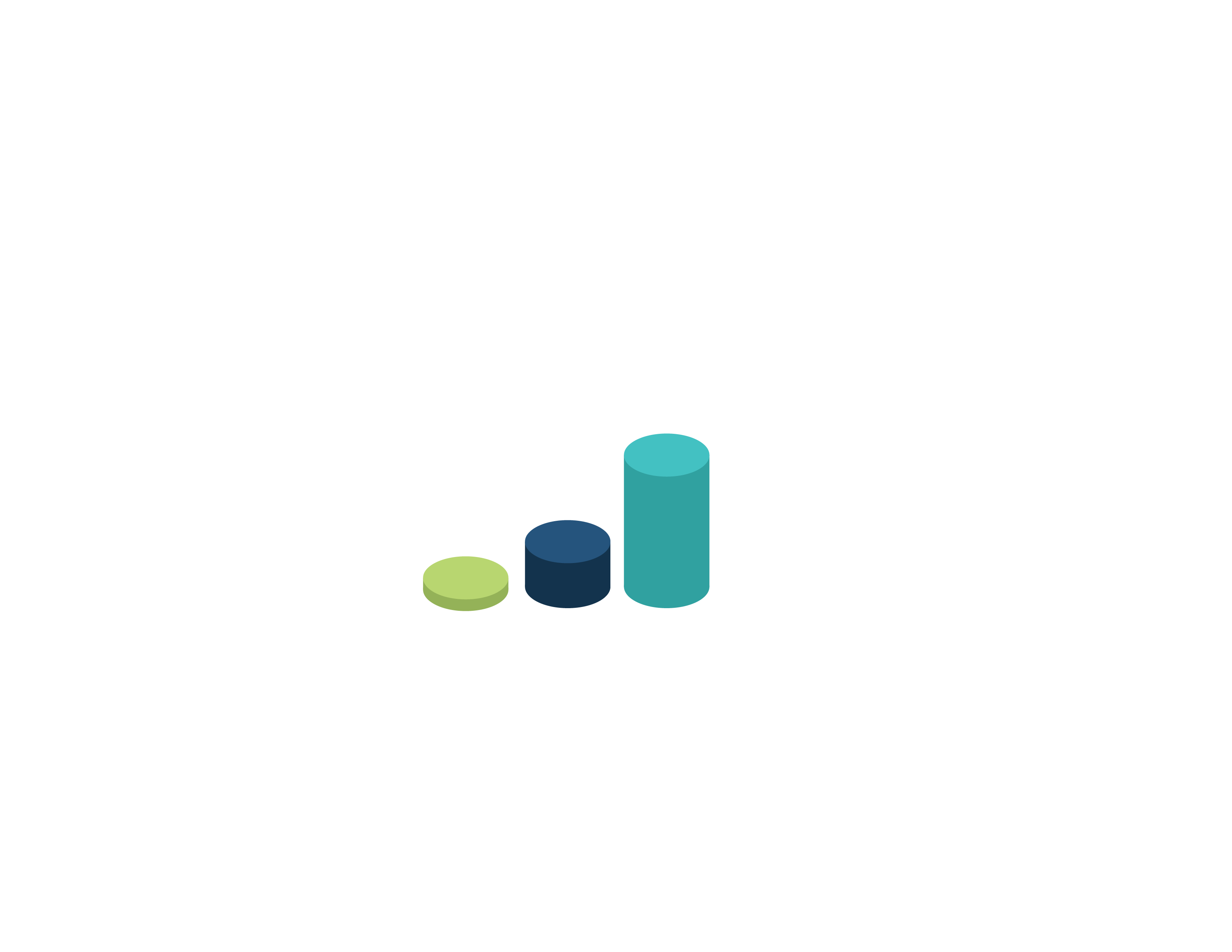 1500
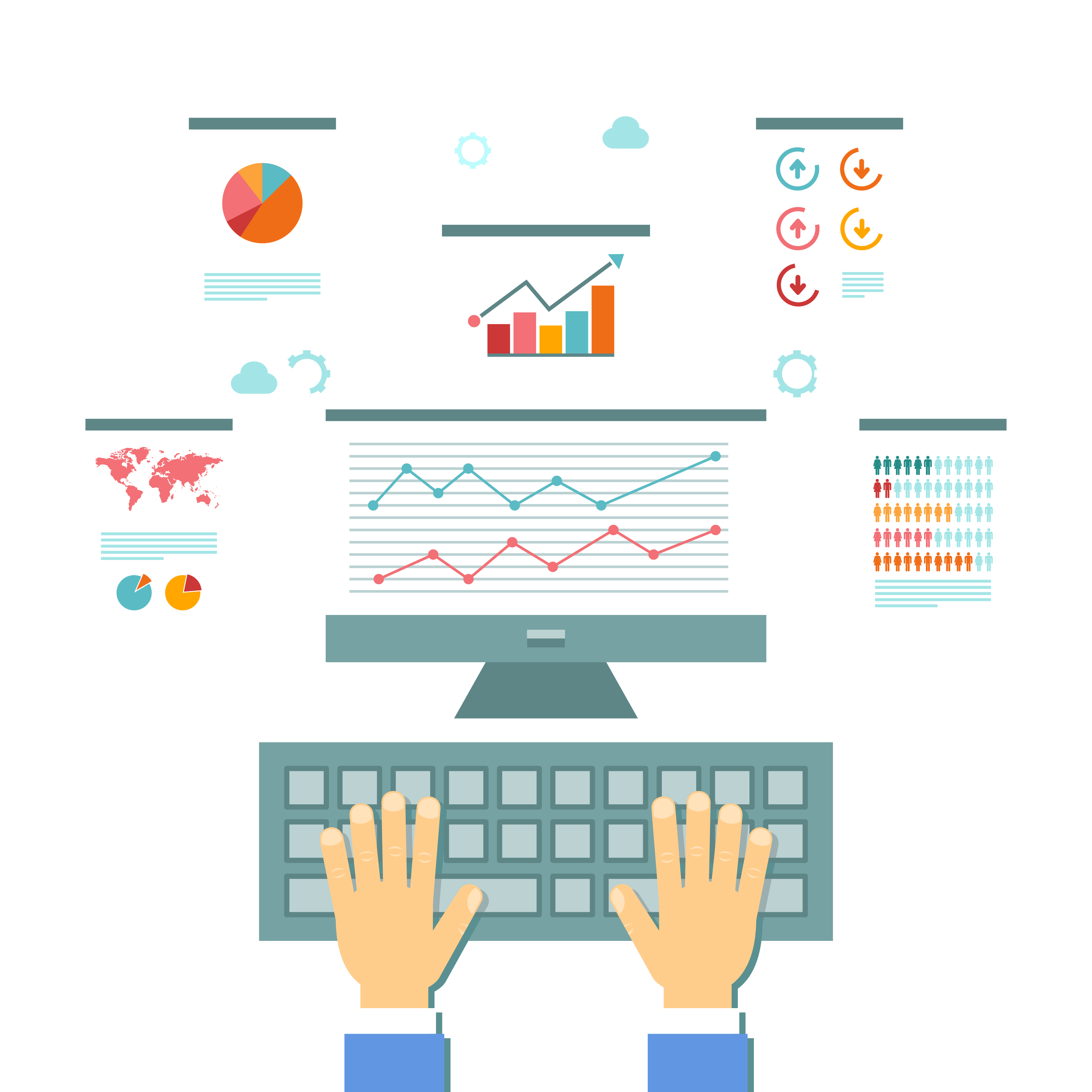 129
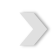 650
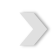 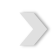 48
40
86%
13%
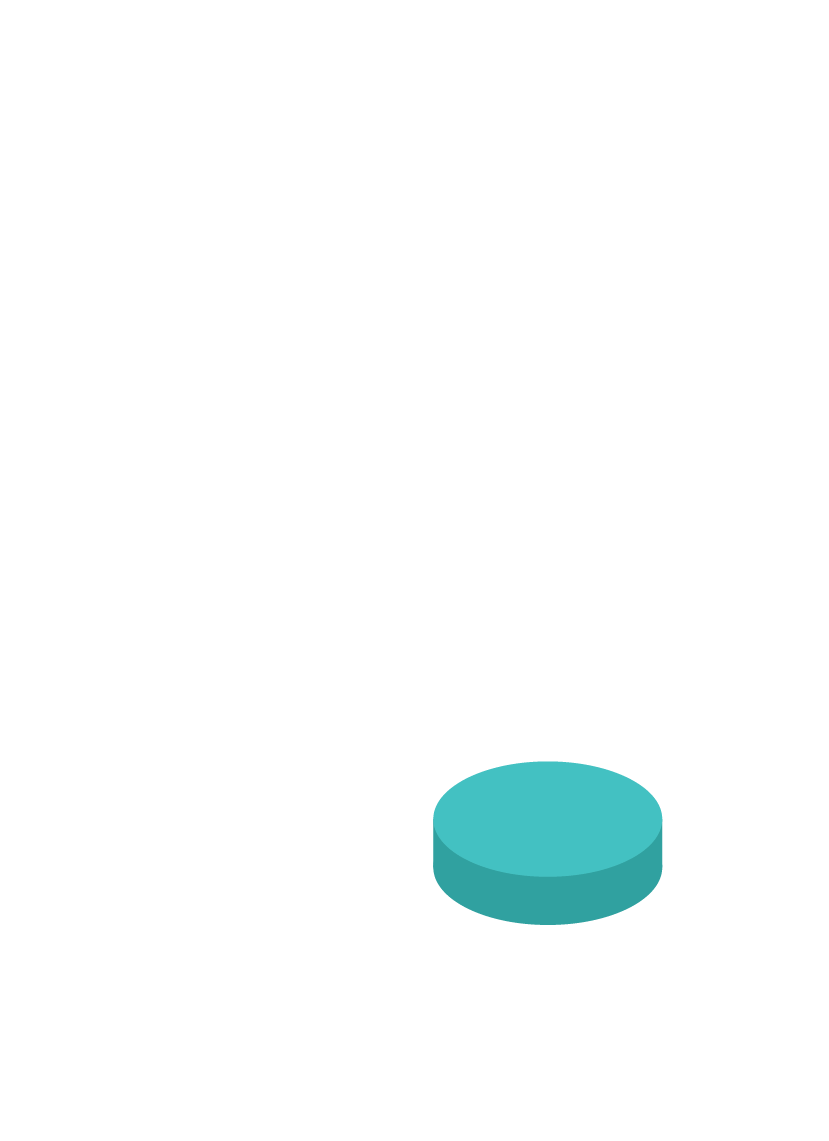 0
2013     2014     2015
2014     2015
2013     2014     2015
Terabytes de 
almacenamiento
Núcleos de procesamiento 
para Supercómputo
Núcleos de 
procesamiento
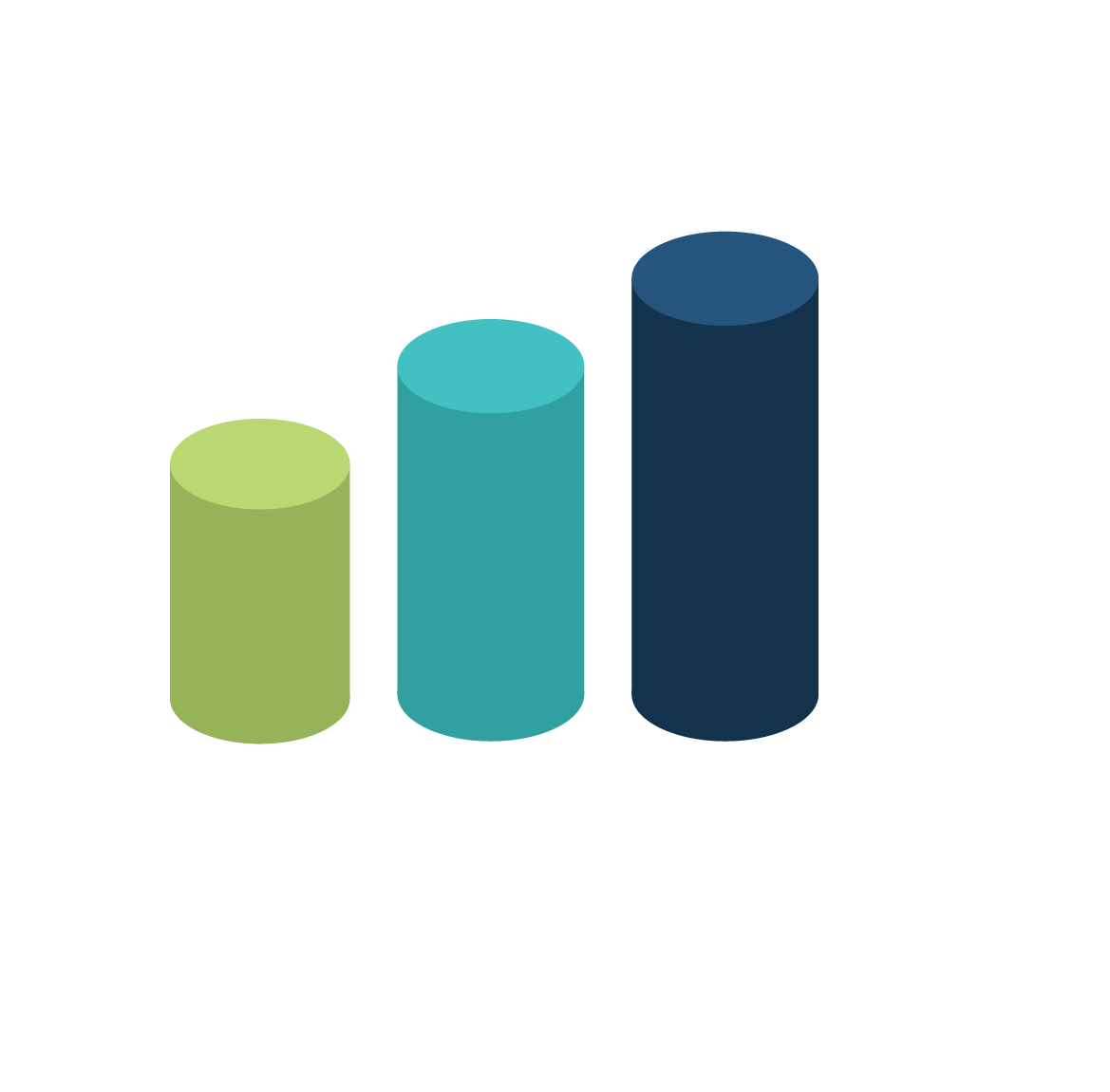 76.8 millones
Red de datos
63.6 millones
14.2 Gb
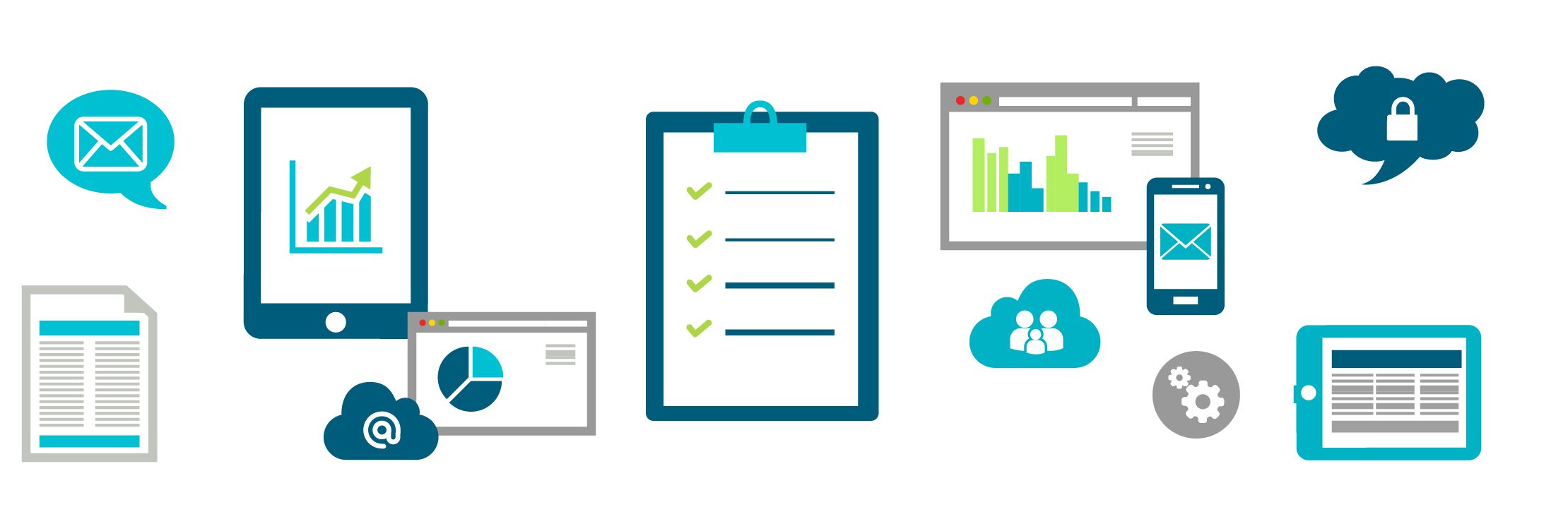 53.9 millones
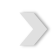 6.4 Gb
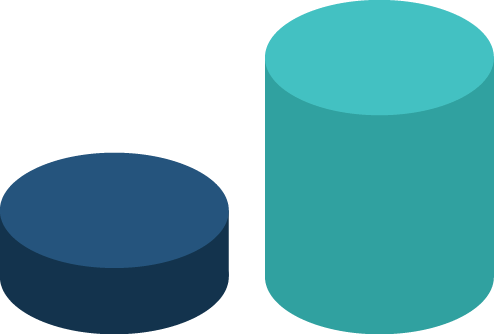 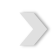 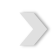 20%
133%
2014     2015
2013    2014    2015
Ancho de banda
Correos electrónicos
Resultados cuantitativos alcanzados en 2015
Servicio de Videoconferencia Universitaria
Crecimiento del 23%
2013           2014           2015
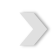 957           6,281          7,737
Sesiones
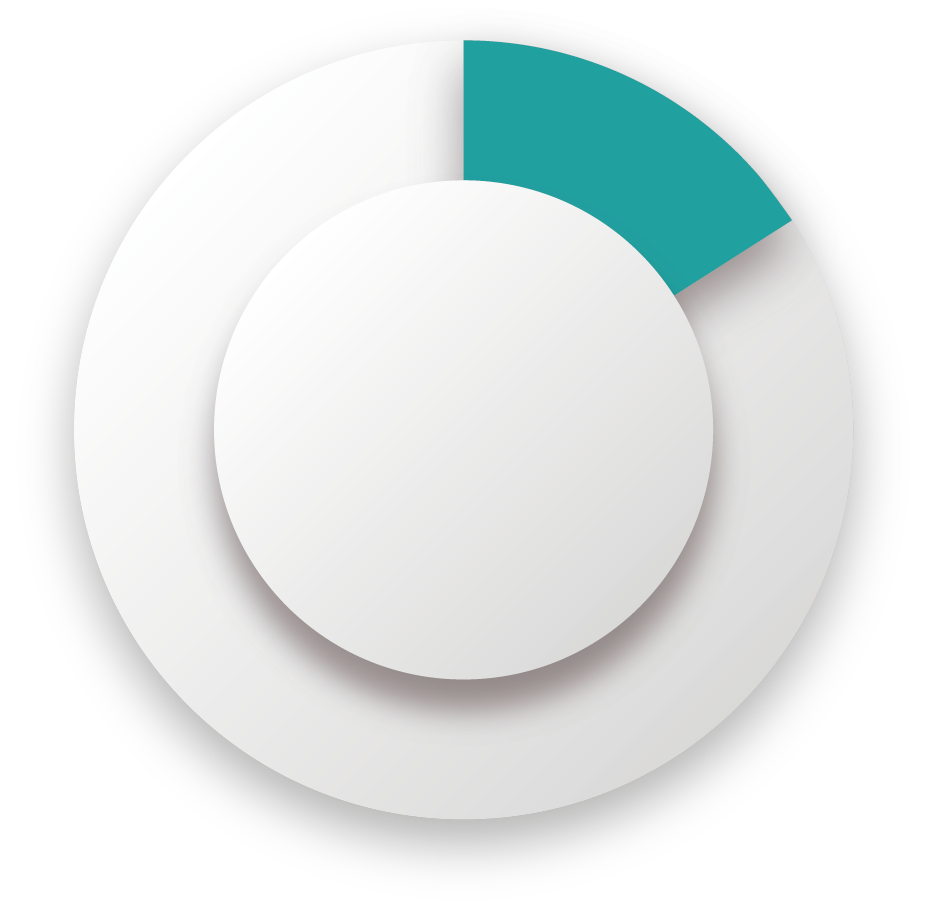 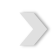 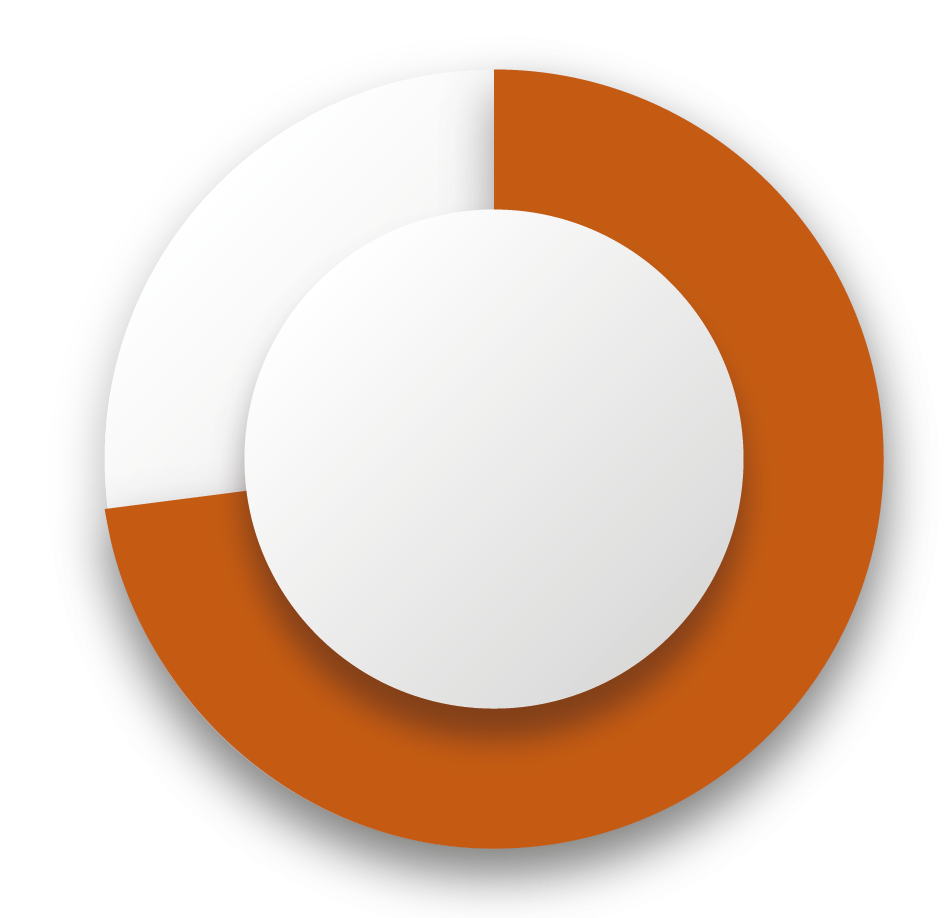 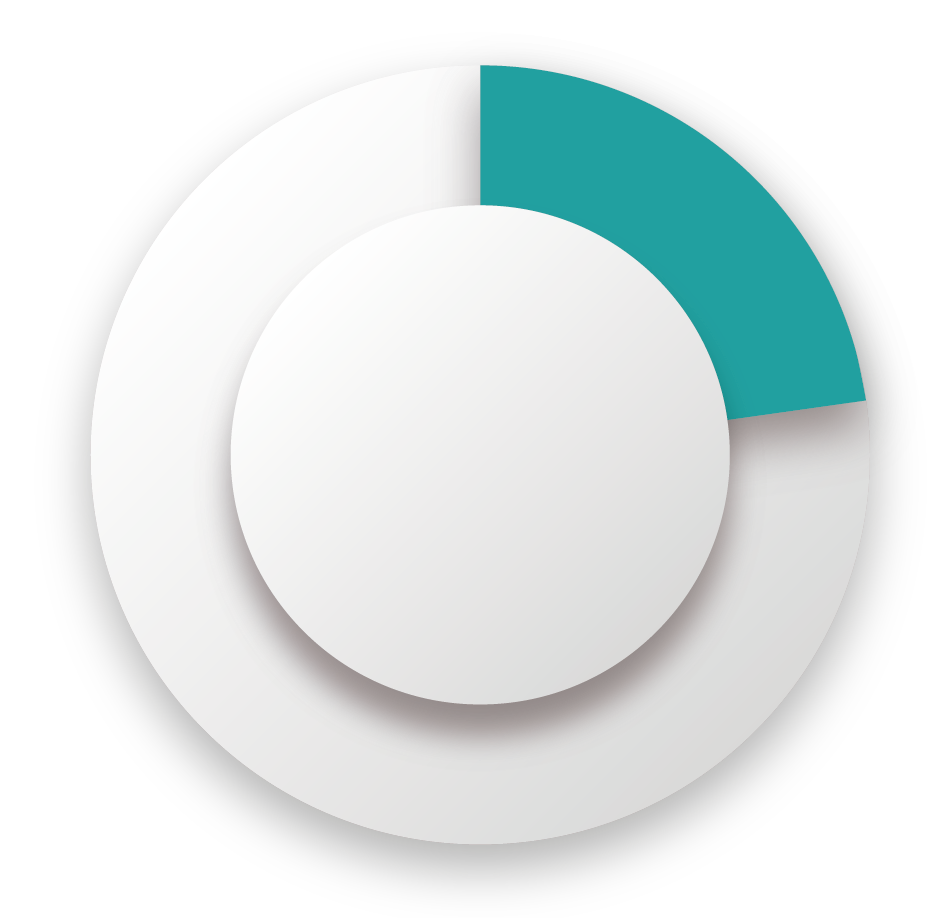 15%
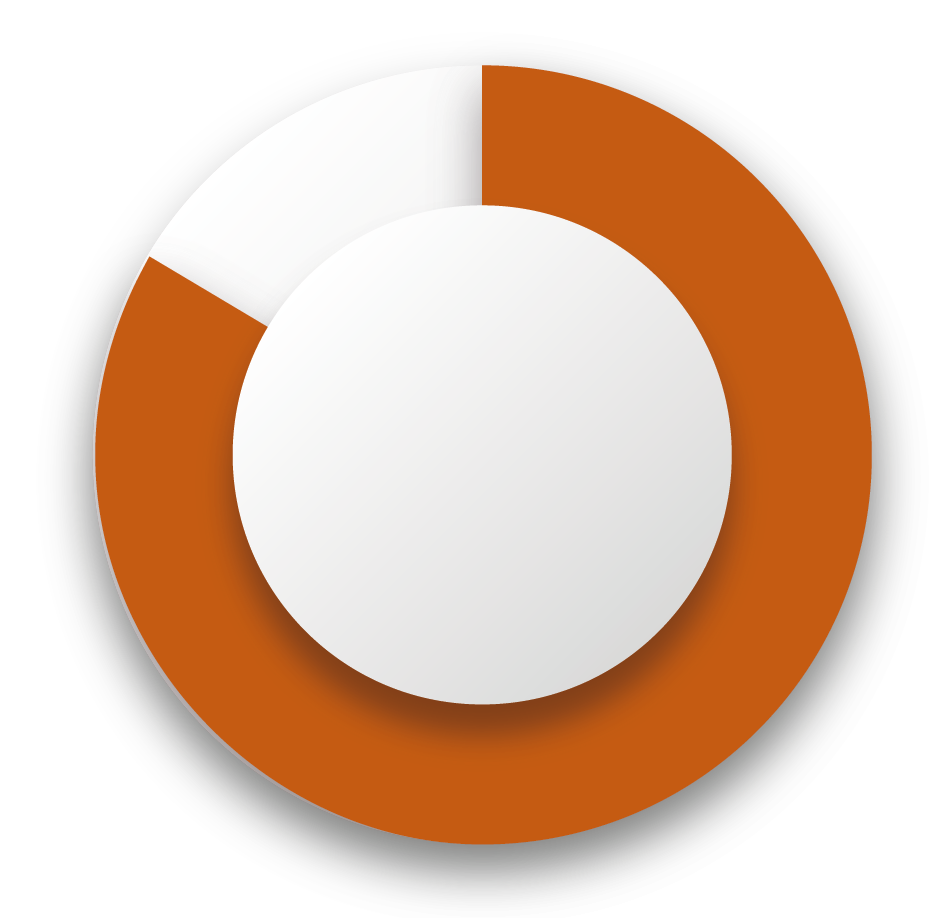 Sesiones fijas
Sesiones móviles
21%
79%
85%
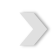 2014
2015
2014
2015
Resultados cuantitativos alcanzados en 2015
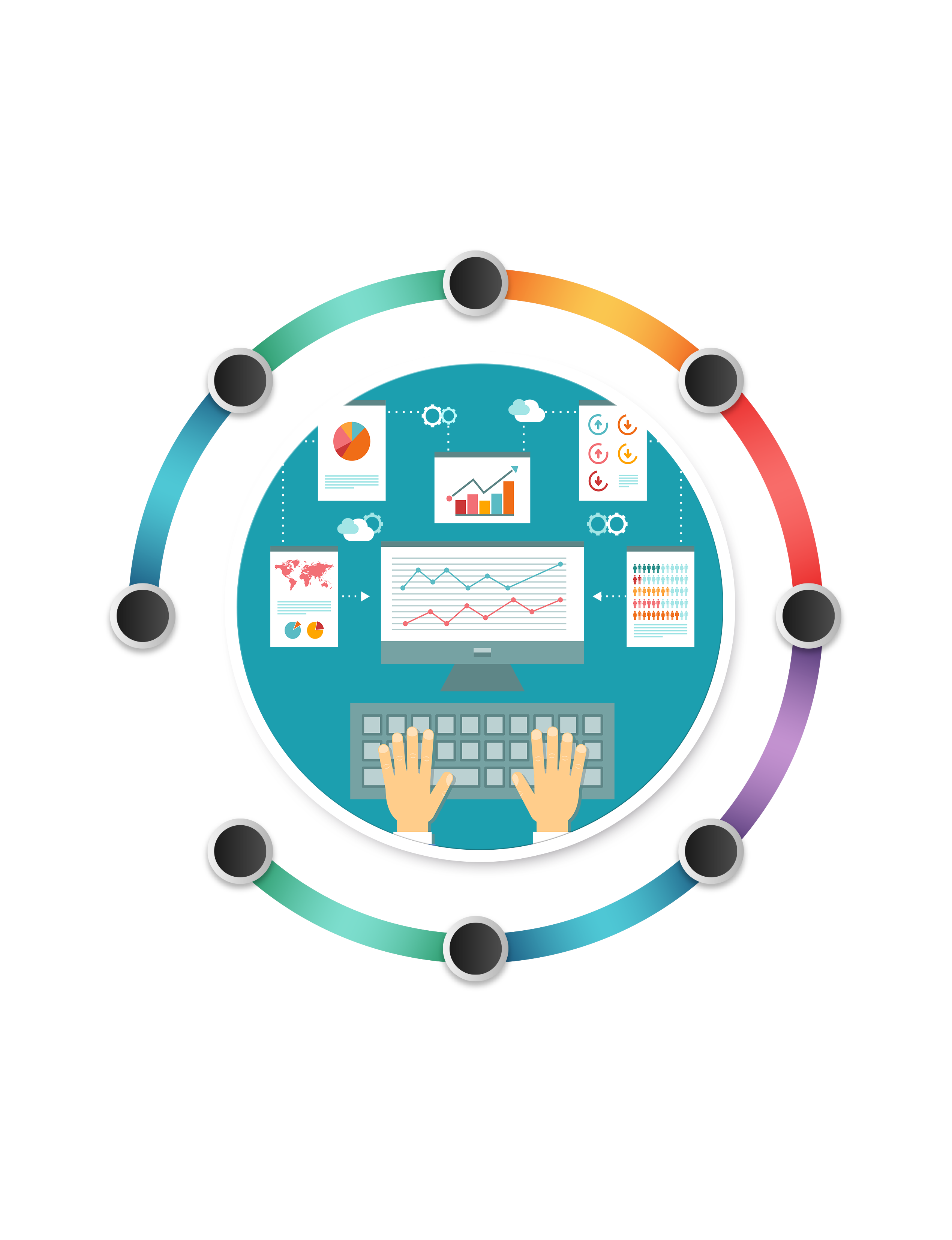 Facturación electrónica
Sistemas en operación
2014: 46,806 
2015: 28,902
Pagos en línea
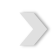 -38%
2014: 9,365
2015: 15,503
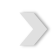 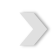 Registros de aspirantes
66%
4%
2014: 252,624  
2015: 263,157
Timbrado de nómina
2014: 879,723
2015: 1,138,214
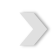 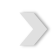 6%
Registro en cursos
29%
2014: 3,367,556 
2015: 3,564,540
Registro egresados SEMS
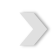 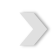 -2%
-87%
2014: 252,624 
2015: 31,735
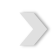 Cursos ofertados
7%
2014: 143,494 
2015: 141,107
Registro de calificaciones
2014: 3,321,619 
2015: 3,565,674
Resultados cuantitativos alcanzados en 2015
Conectividad
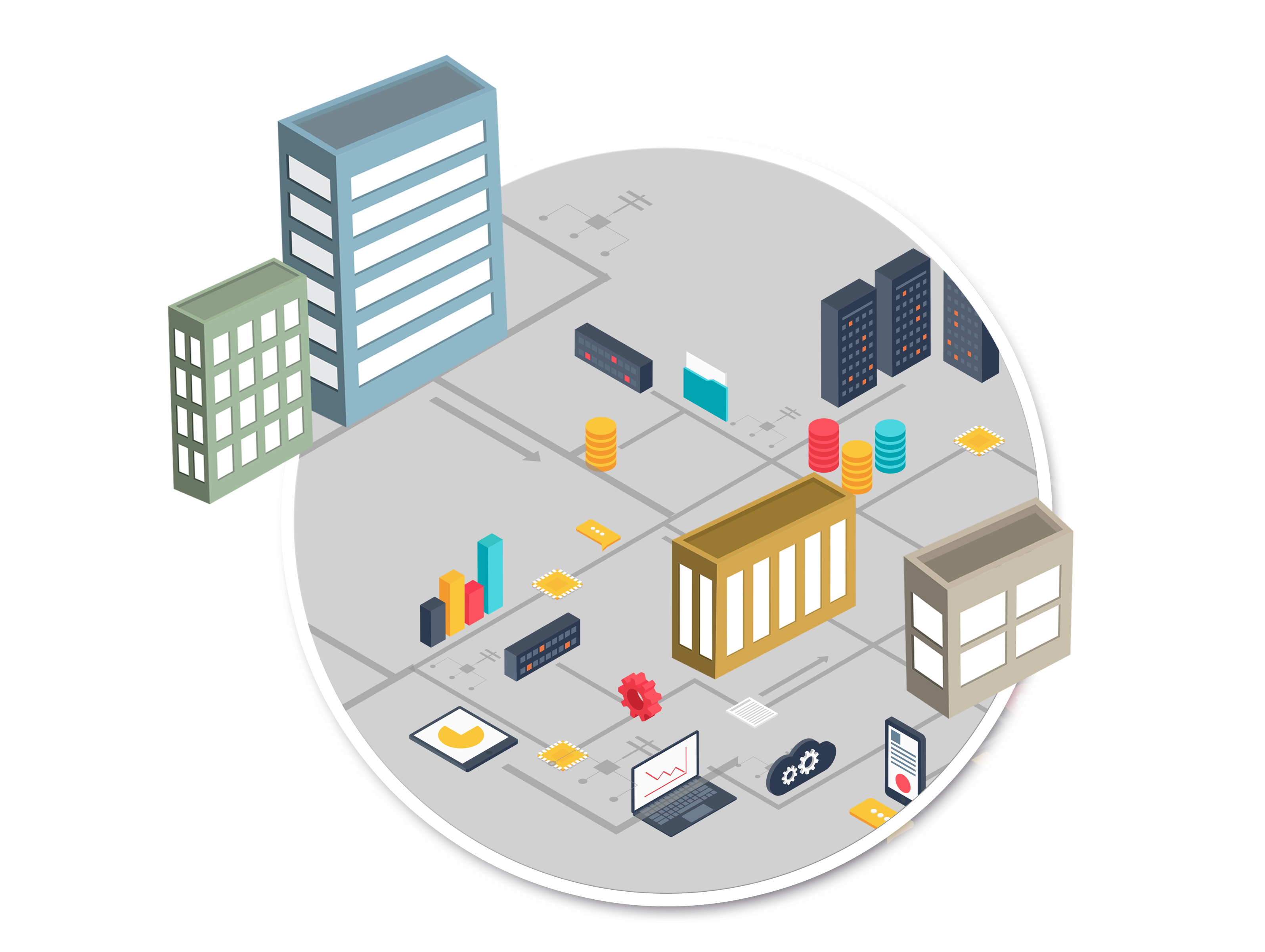 14.2 Gbps de ancho de banda
4 veces más ancho de banda que en 2013
+99.5% de disponibilidad en servicios TIC
0.054 Mbps por estudiante
7,737 sesiones de videoconferencia 
23% más videoconferencias que en 2014
Ampliación en 3 dorsales de fibra óptica ya beneficia a 6 centros universitarios y 5 sedes, sistema SUV, 3 preparatorias y 3 dependencias

125 equipos de red fortalecen la conectividad de la Red Universitaria
107 equipos de red para fortalecer la red de               datos de los Centros Universitarios  
Más de 9,200mts de fibra óptica mejoran la conectividad al interior de 15 centros universitarios, 11 preparatorias y 6 espacios
Resultados cuantitativos alcanzados en 2015
Apoyo a la academia
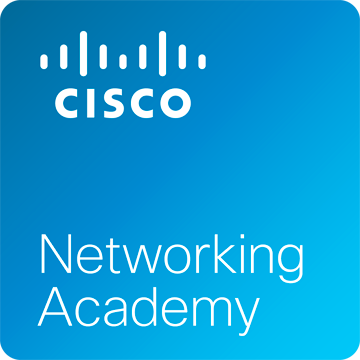 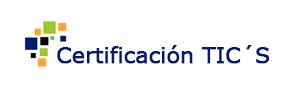 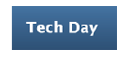 5 cursos impartidos
80 Profesores
365 estudiantes
25 profesores
13 kits de laboratorio
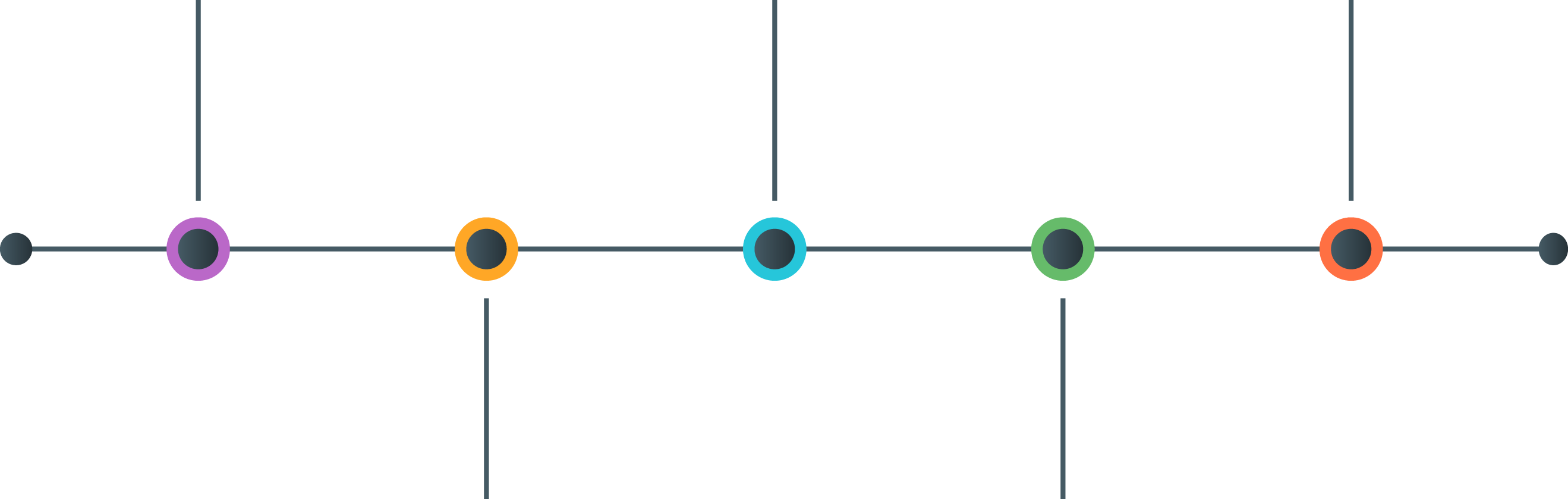 7 eventos
163 asistentes
Jornada Universitaria de 
Supercómputo
3,906 becas para universitarios
Reto Mejora tu Campus:               3,342 propuestas, 8 finalistas
Pabellón UDG: 12 talleres,                 17 conferencias, 3 mil asistentes
Campus Night: 3,600 asistentes
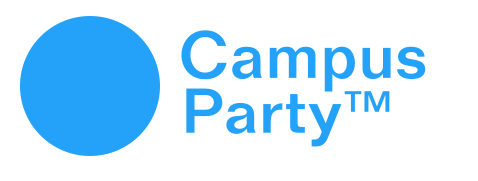 63 investigadores
28 asistentes al curso de HPC
Resultados cuantitativos alcanzados en 2015
Apoyo a la academia
1 convenio impulsado con Campus Party
12 profesores participantes en cursos de certificación de Cisco
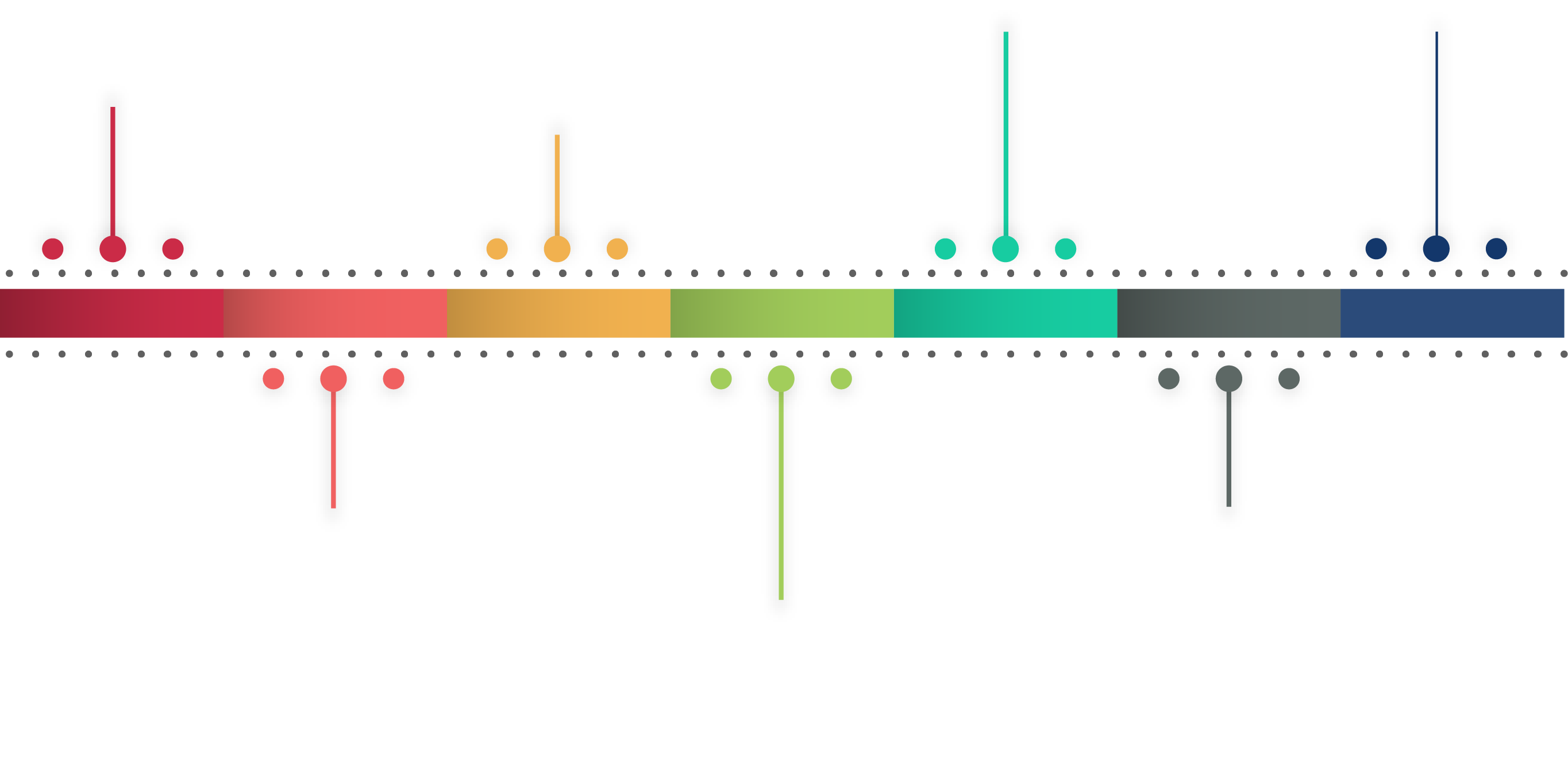 7 eventos tecnológicos con 63 asistentes
229 nuevas cuentas de Office365 para académicos
13 kits de laboratorio Cisco adquiridos
171 asistentes en 
8 cursos y un taller
2 convenios firmados, con Cisco y Fujitsu
[Speaker Notes: Fotos del Fujitsu]
Resultados cuantitativos alcanzados en 2015
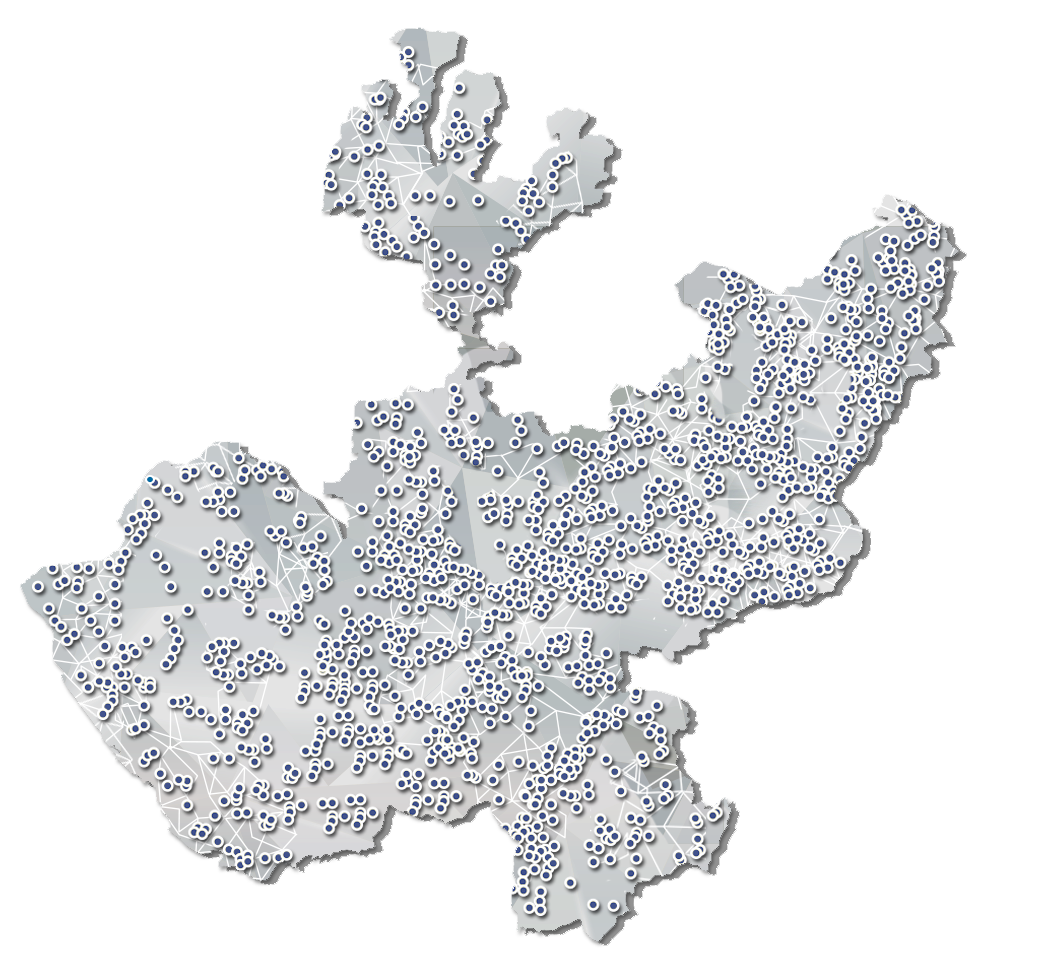 Proyecto México Conectado en el estado de Jalisco
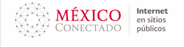 18,433 
sitios registrados
2,656 
sitios adjudicados
Resultados cuantitativos alcanzados en 2015
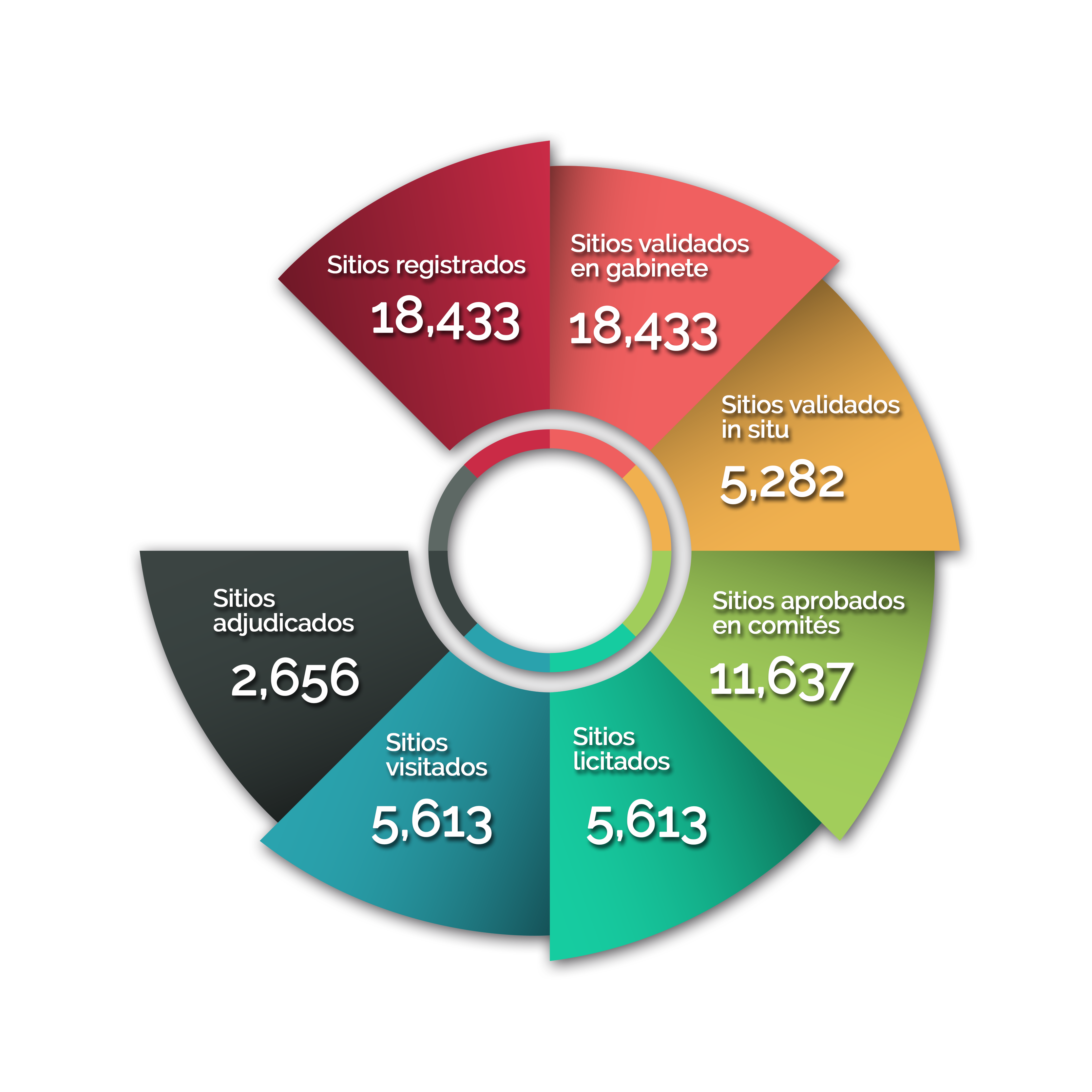 Proyecto México Conectado en el estado de Jalisco
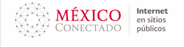 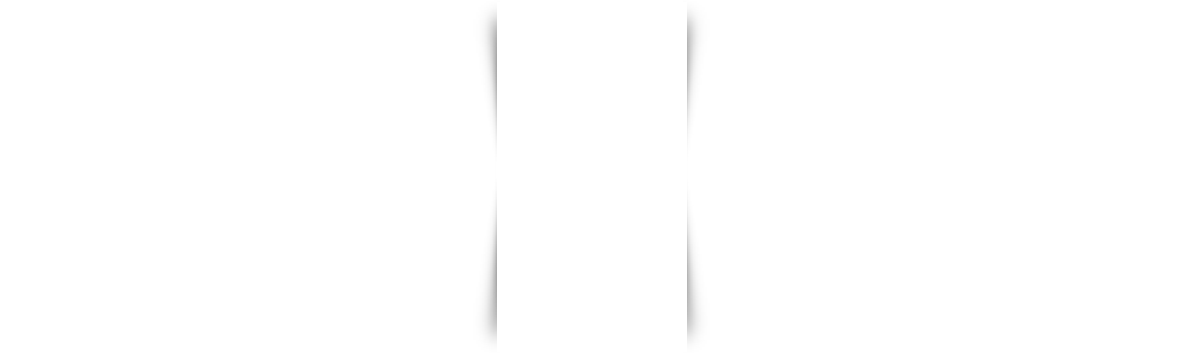 Resultados cuantitativos alcanzados en 2015
Proyecto México Conectado en el estado de Jalisco
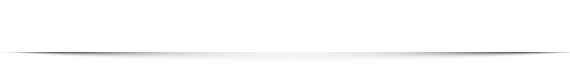 Innovaciones
App móvil 
Sistema Integral de Georeferencia y Aplicaciones (SIGA)
Fotografía con georeferencia
Validación en sitio de la información registrada 
Validación de la infraestructura 
Ubicación
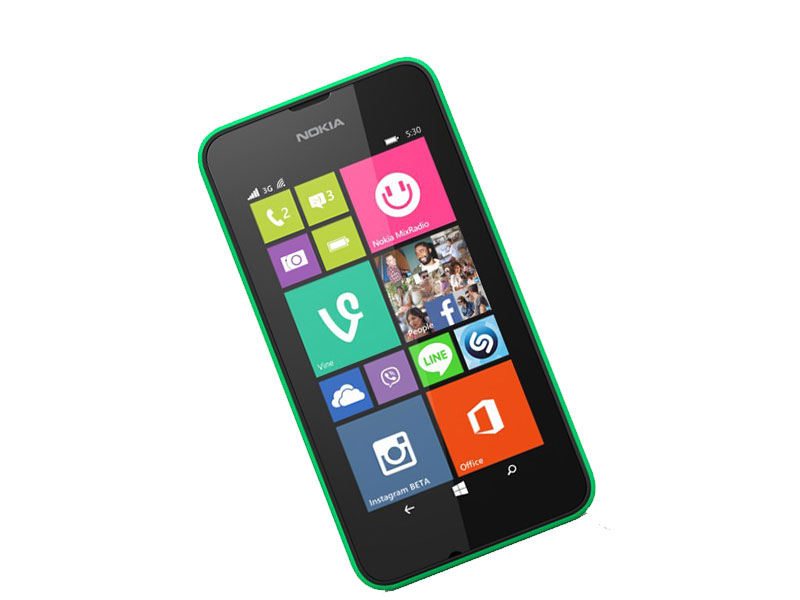 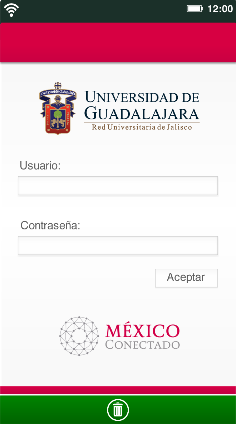 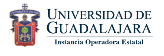 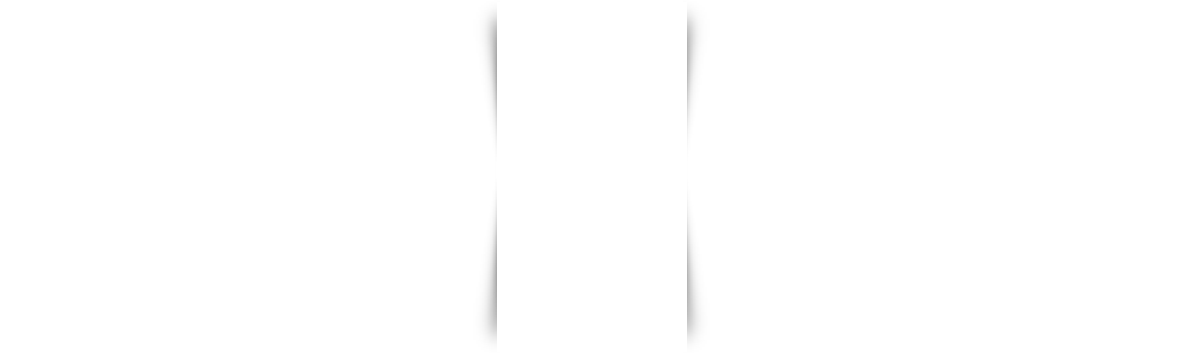 Aplicativos
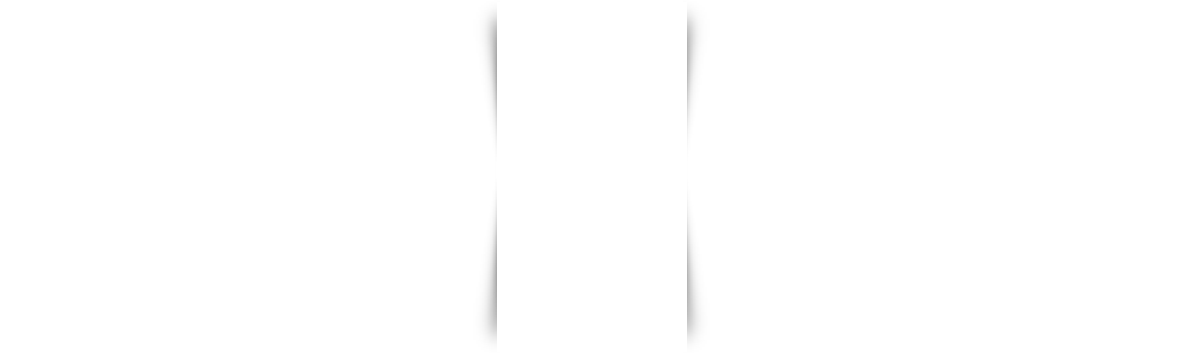 Seguimiento en tiempo real
CAVIS (Catálogo de Visitas In Situ): Consulta de cédulas
Orienta: Indicaciones para llegar a los sitios
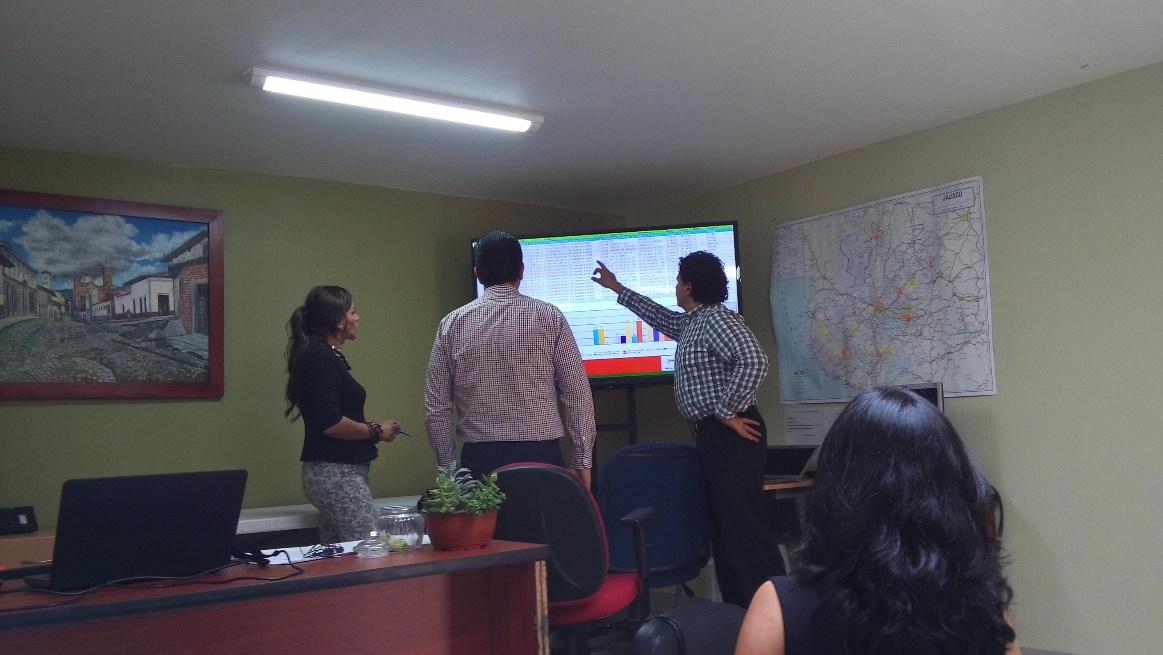 Resultados cualitativos alcanzados en 2015
Distinciones y participaciones destacadas
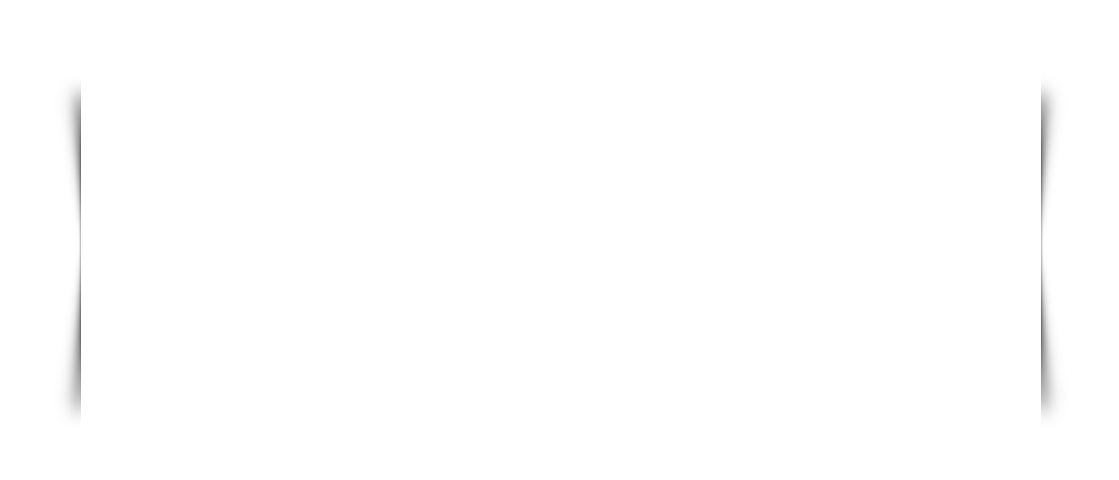 La revista InnovationWeek coloca a la institución entre Las Más Innovadoras por los Centros de Aprendizaje Global de los 15 centros universitarios y SUV
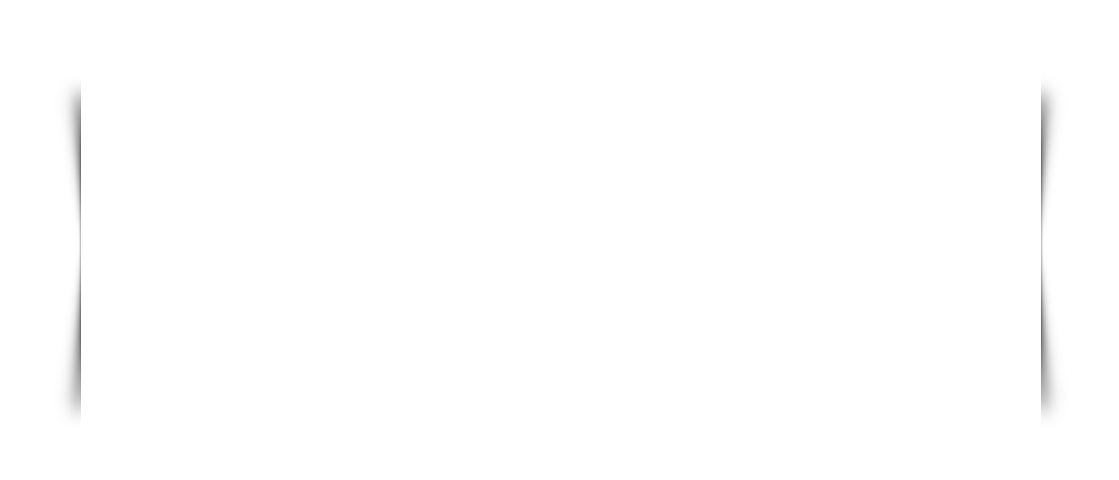 Reconocimiento de CUDI por el liderazgo en la implementación de SDN e IPv6 en México
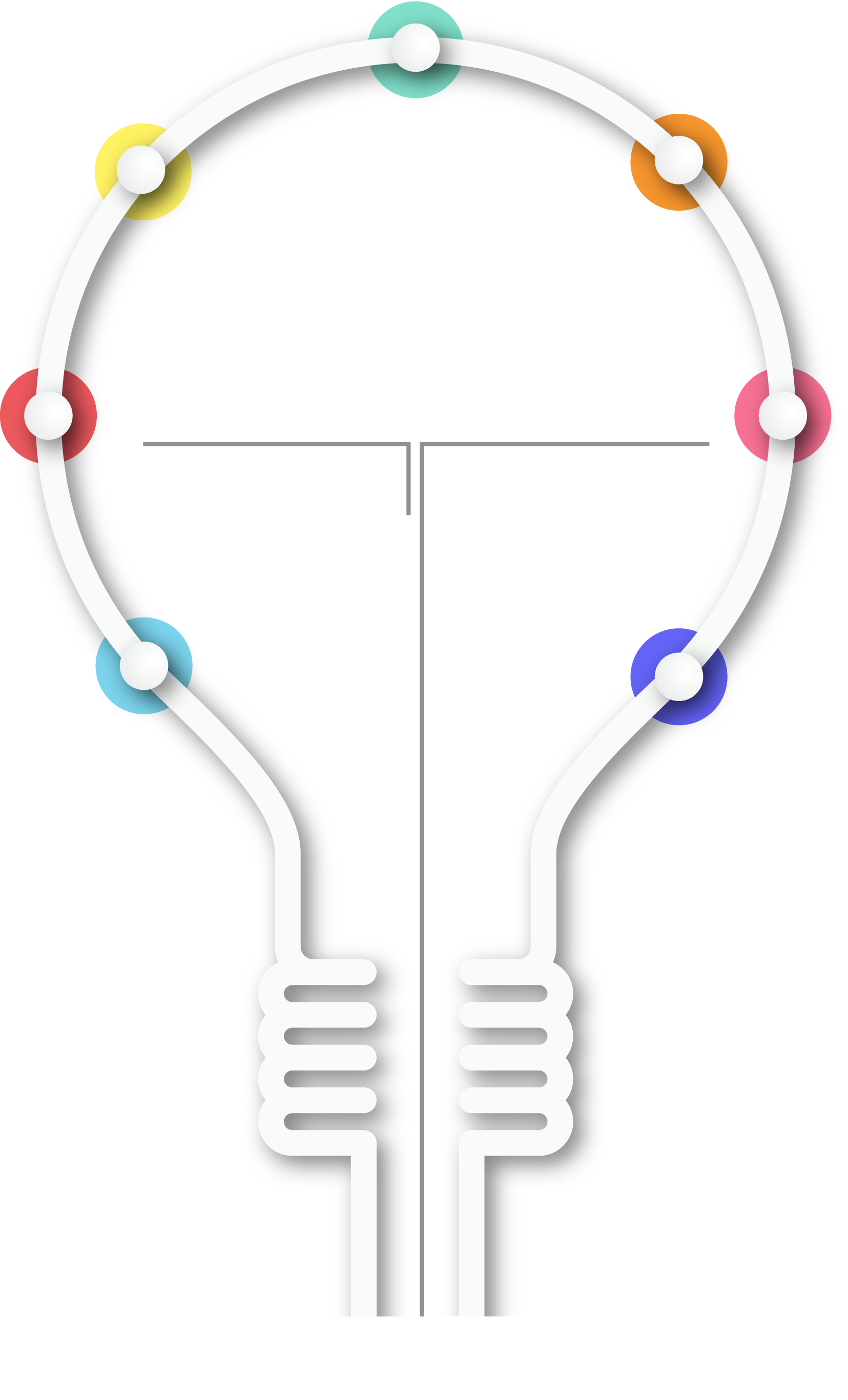 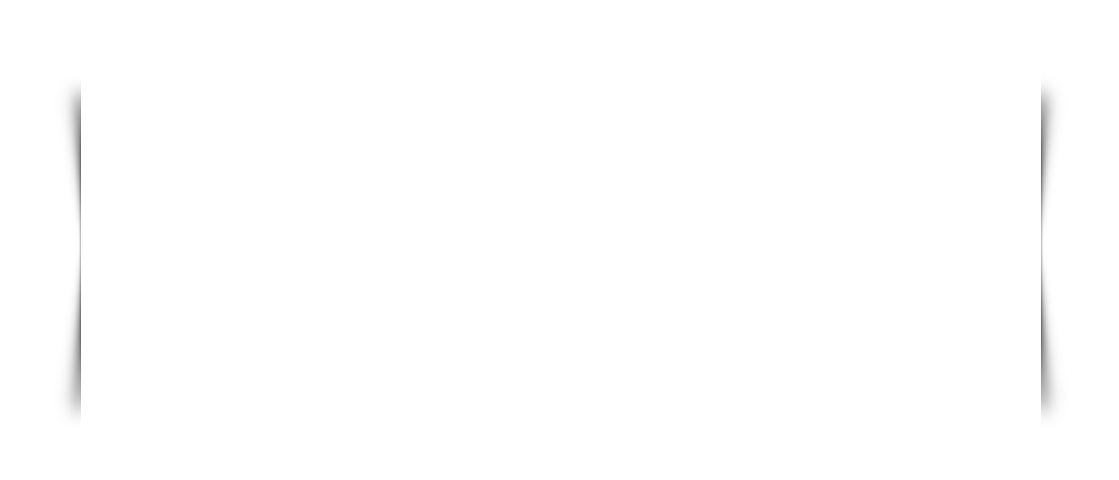 Liderazgo en implementación de protocolo IPv6 donde la Universidad está ubicada en el Top 100 mundial
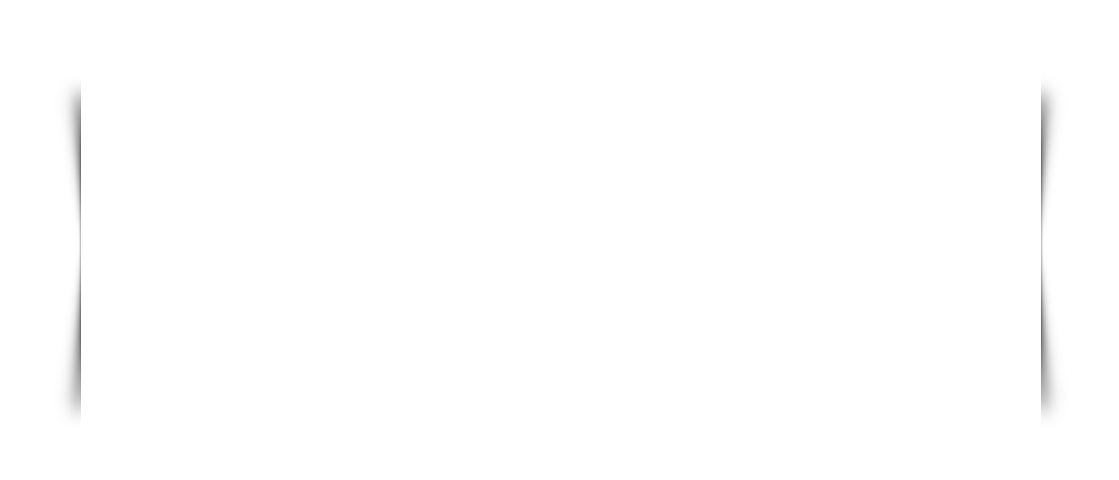 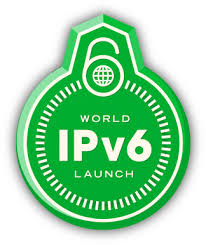 Sitio web UDG.MX accesible con nivel AA y 100% libre de barreras
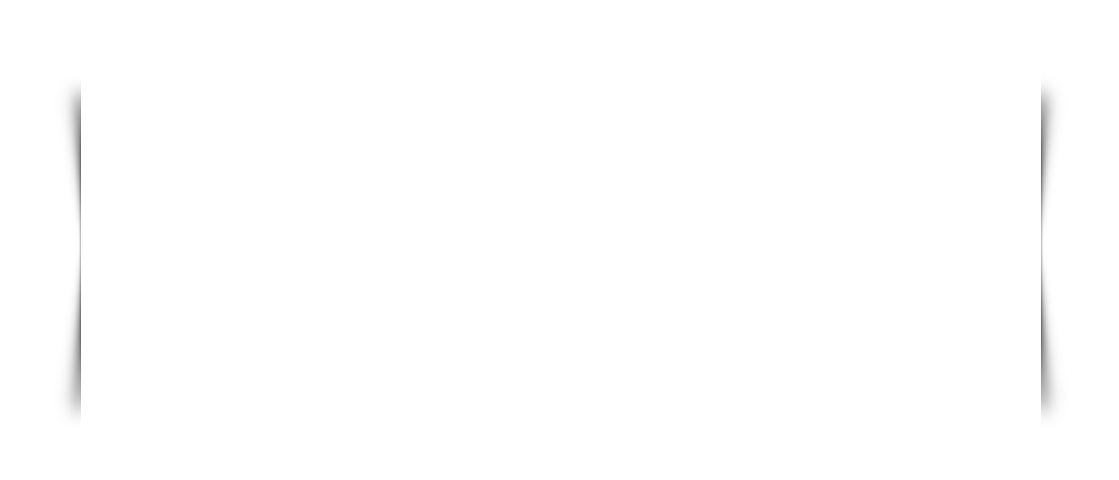 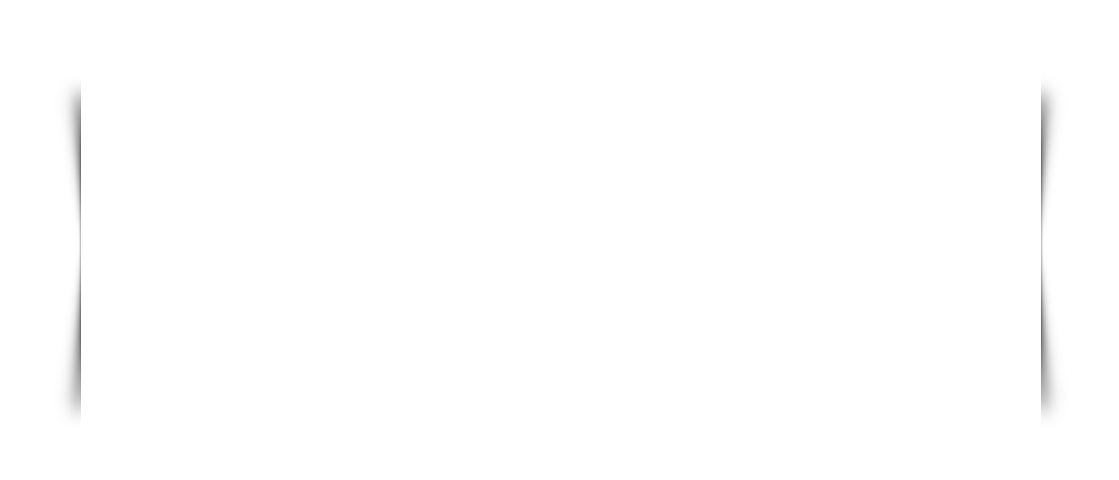 Reconocimiento por parte de CUDI por la administración del proyecto de crecimiento de la Red Nacional de Educación e Investigación (RNEI)
Apoyo a instituciones nacionales e internacionales para capacitar en tecnologías SDN e IPv6.
Liderazgo en implementaciones con tecnologías SDN y OpenDayLight
[Speaker Notes: CUALI]
Resultados cualitativos alcanzados en 2015
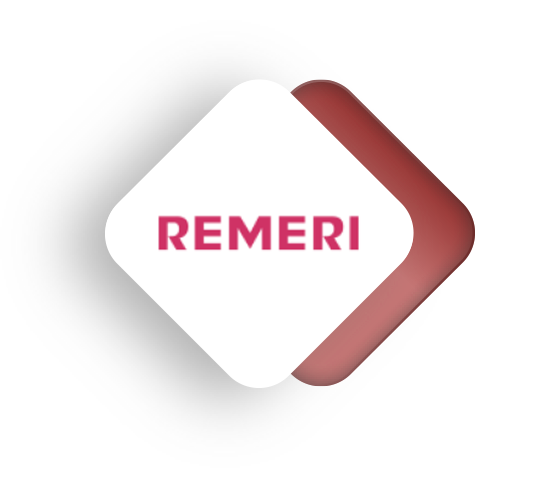 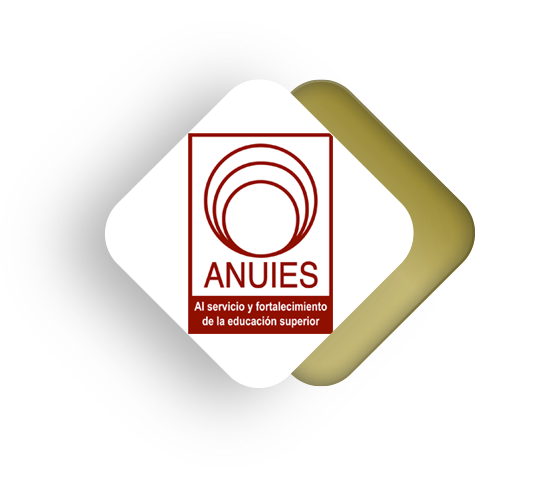 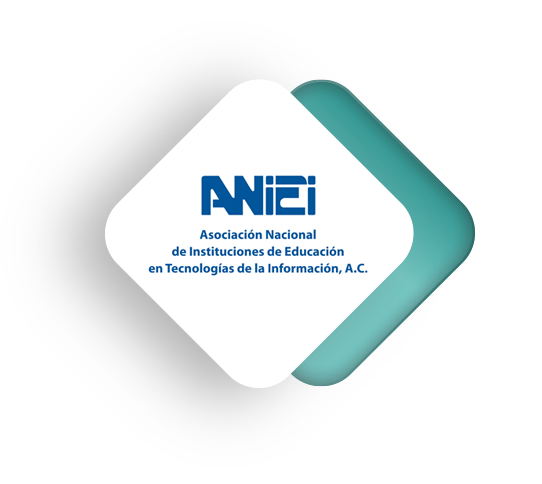 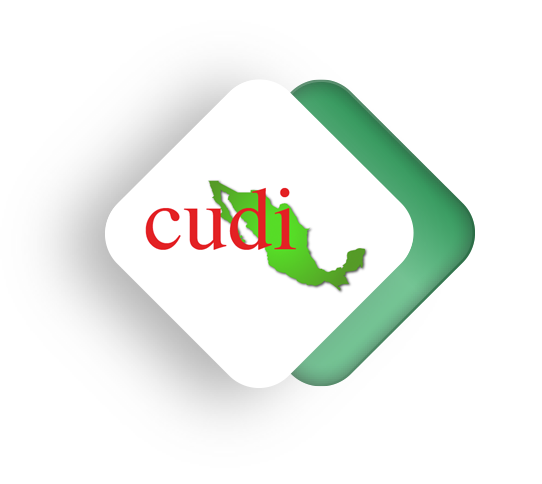 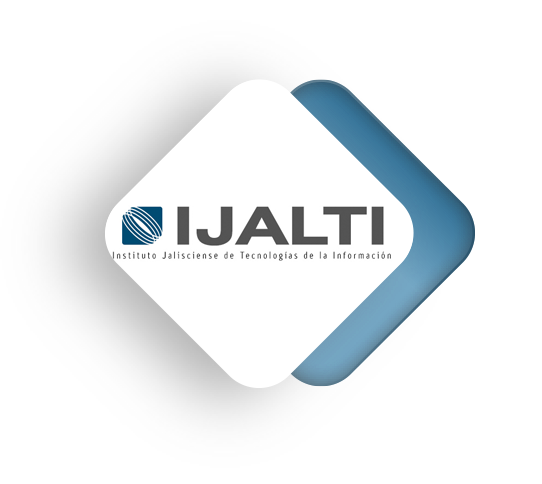 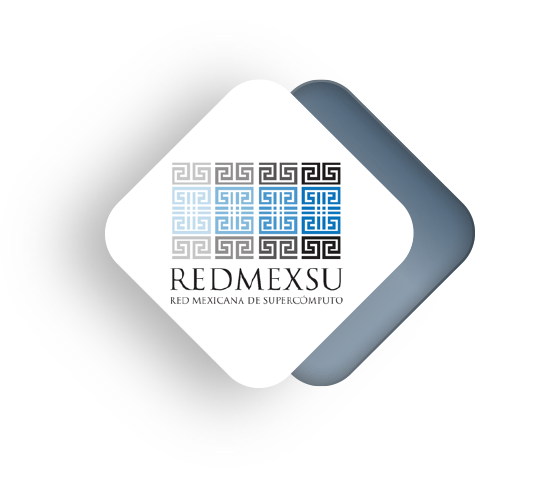 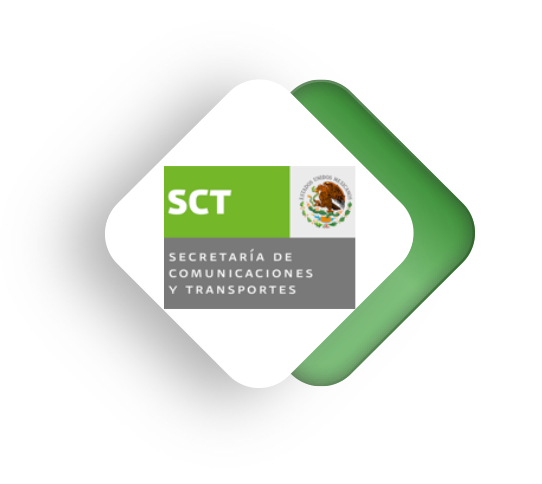 Resultados cualitativos alcanzados en 2015
Consejo Técnico de Tecnologías de Información
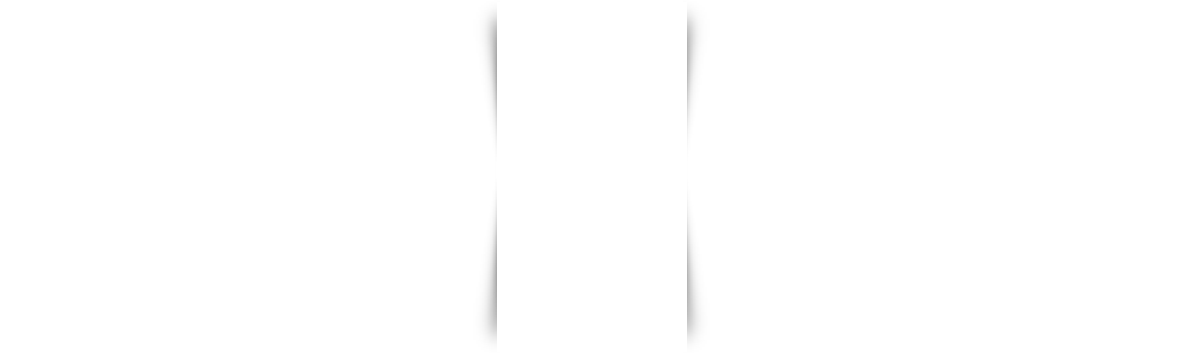 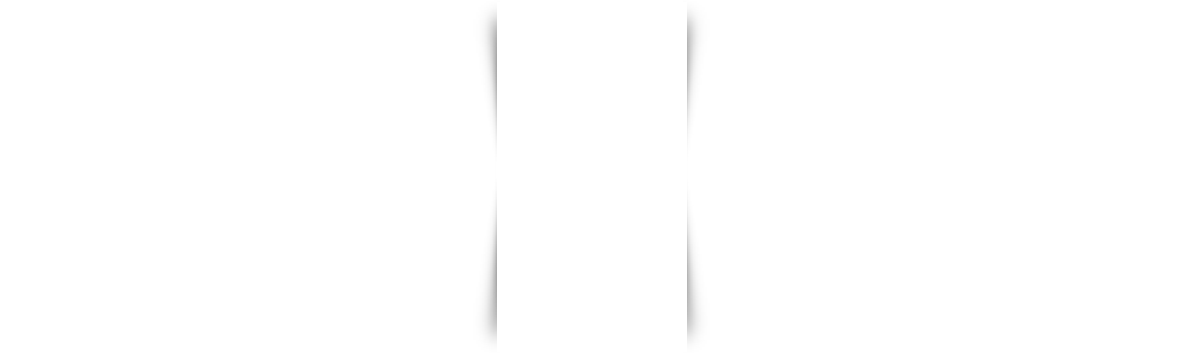 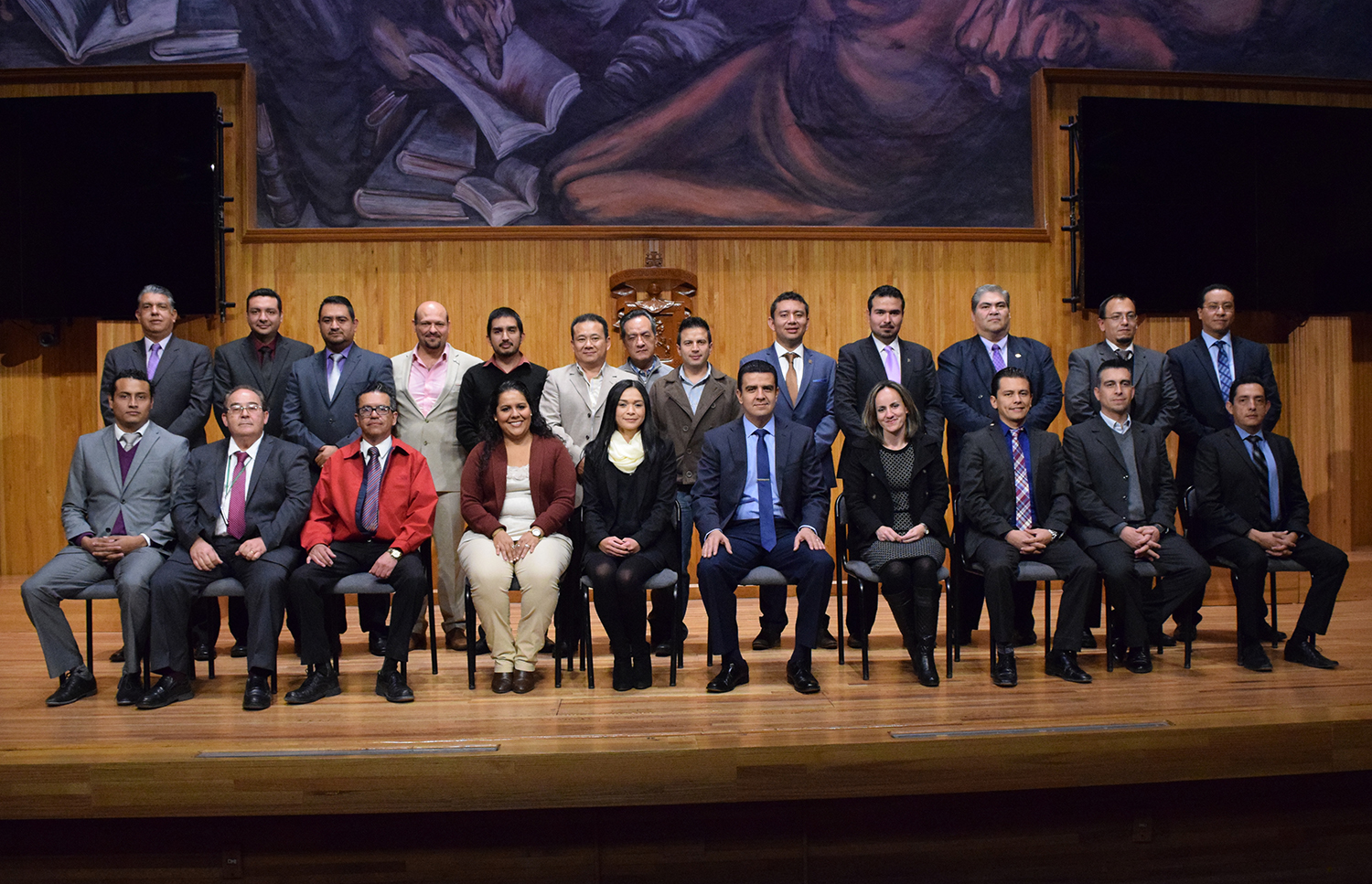 Trabajo colegiado para el avance y aprovechamiento de las tecnologías TIC en la Red Universitaria
7 sesiones ordinarias
3 procesos de licitación que derivaron en 12 reuniones de trabajo
Principales obstáculos y problemas para el desempeño de la dependencia en 2015
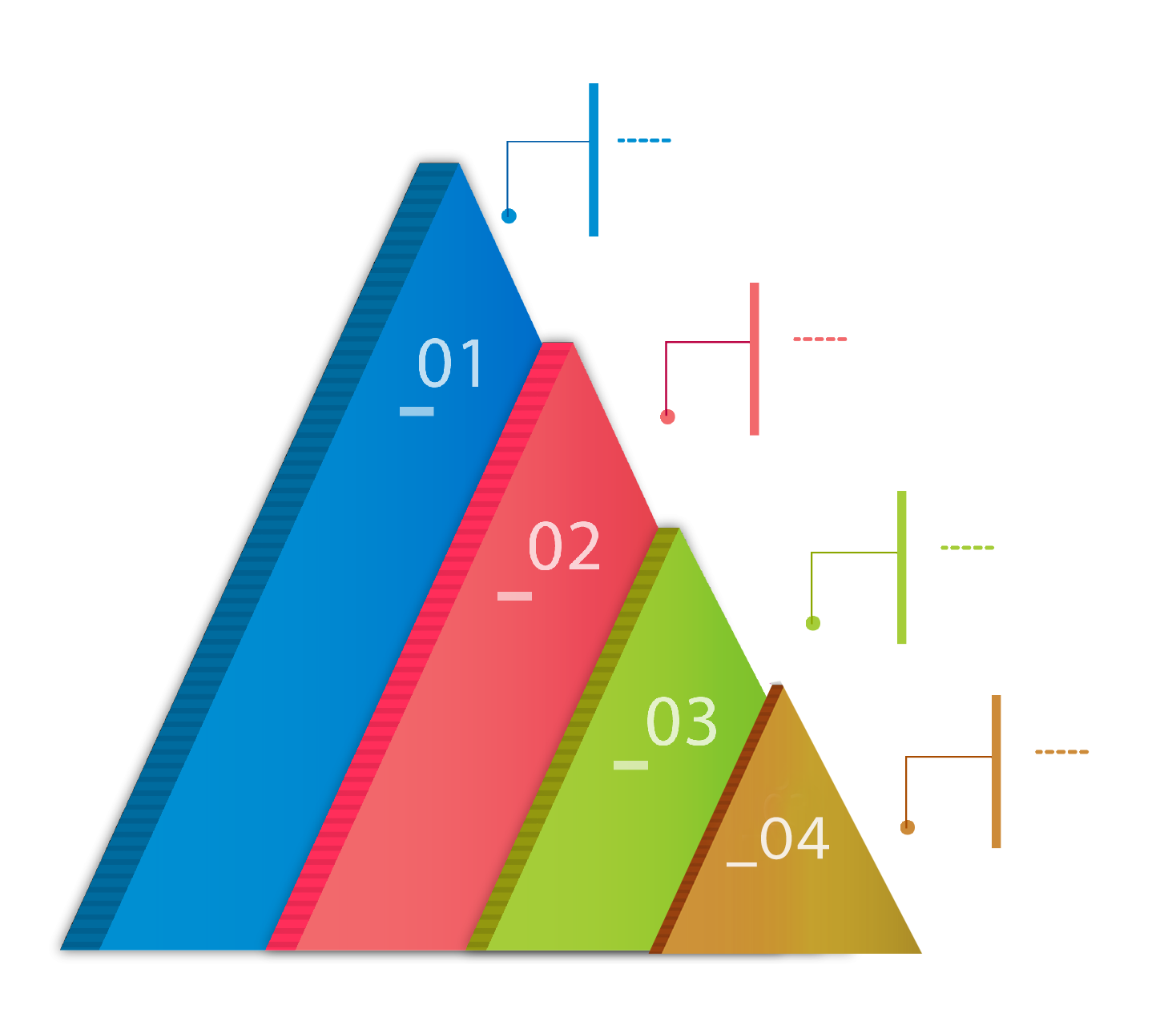 Lentitud en el otorgamiento de permisos municipales para la construcción de Infraestructura de Telecomunicaciones
Necesidad de programas de crecimiento al currículum profesional de los miembros de la CGTI en áreas especializadas de TIC
Falta de documentación que describa los principales procesos y procedimientos para ser sistematizados
No contar de manera oportuna con los recursos para el cumplimiento de los objetivos
Resultados importantes que puedan ser presentados en el informe del Rector General
Conectividad
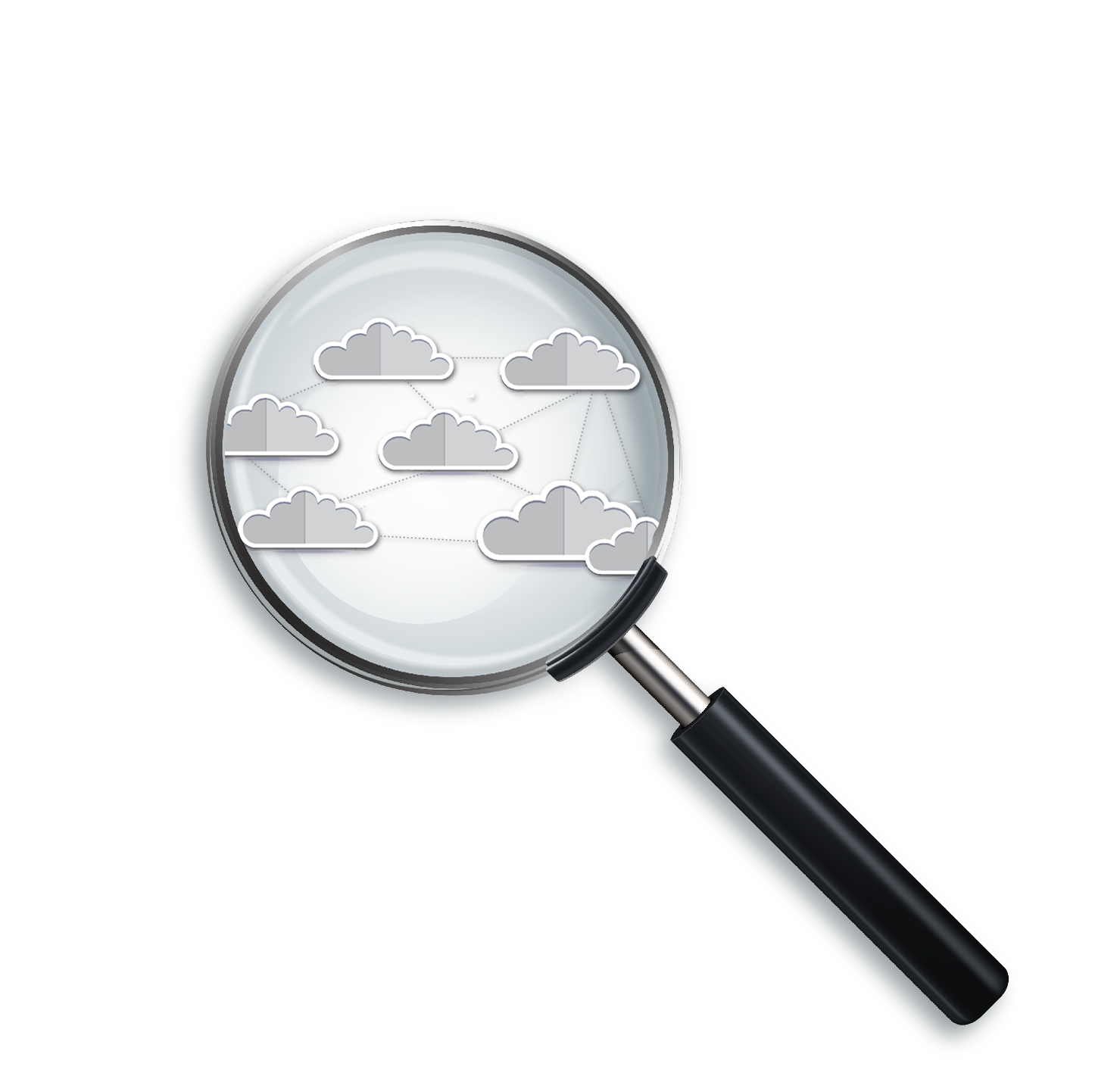 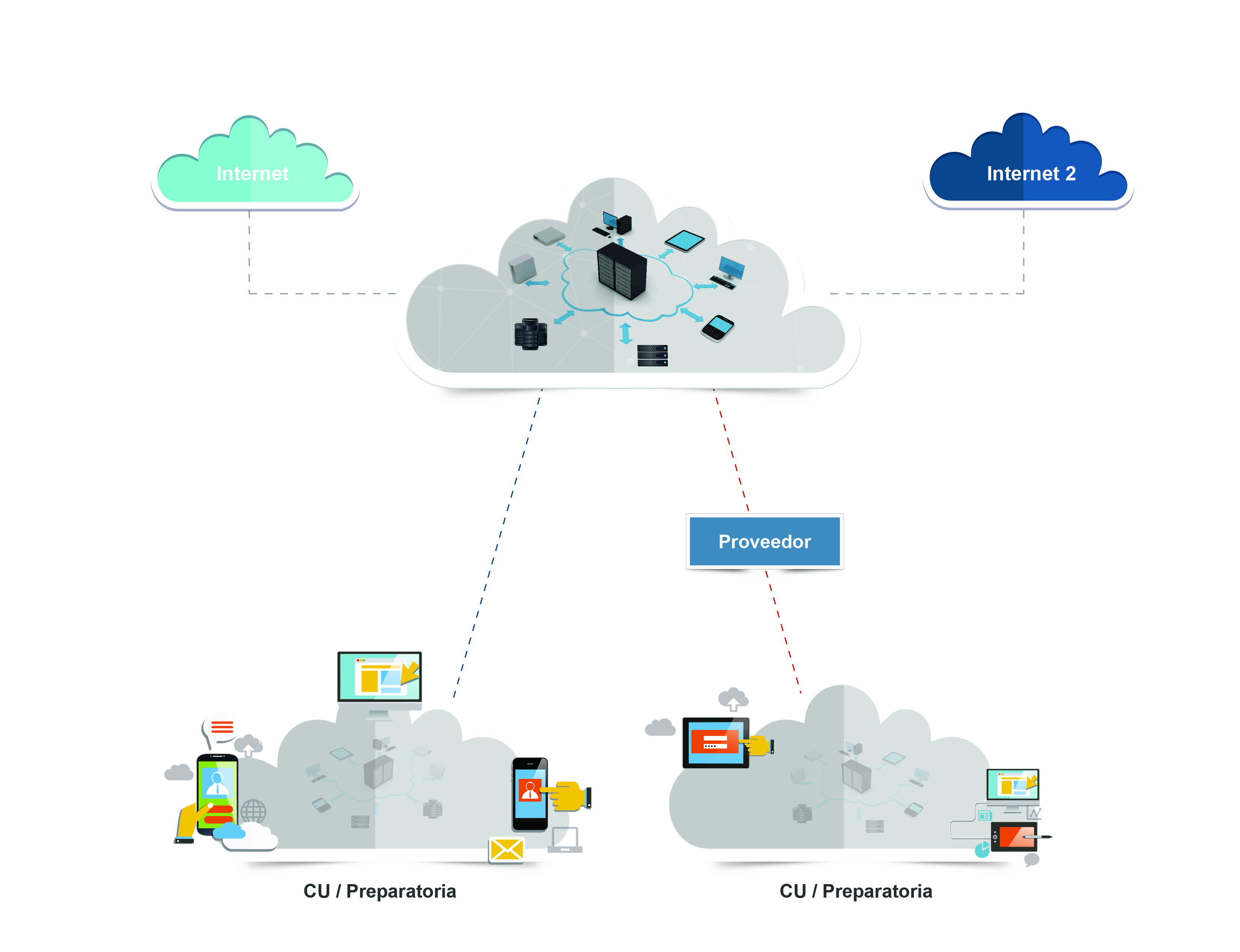 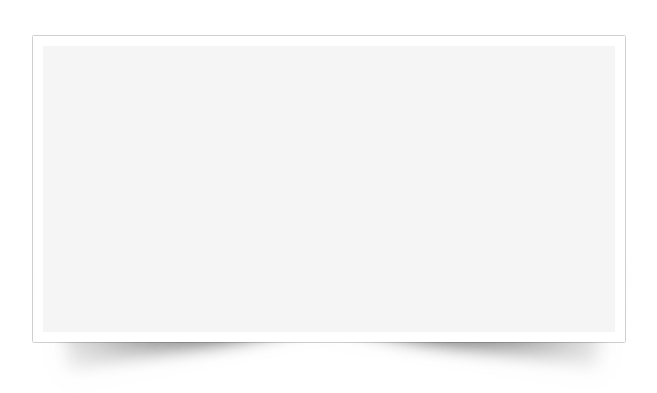 Centros Universitarios Regionales 
Incremento en capacidad de 50% 
 
Preparatorias Regionales 
54 escuelas preparatorias con enlace directo a la Red Universitaria 

Fibra óptica
Instalación de 12.5 km de fibra óptica, creciendo en 15% la base instalada
6 Gbps
10 Gbps
14 Gbps
40 Gbps
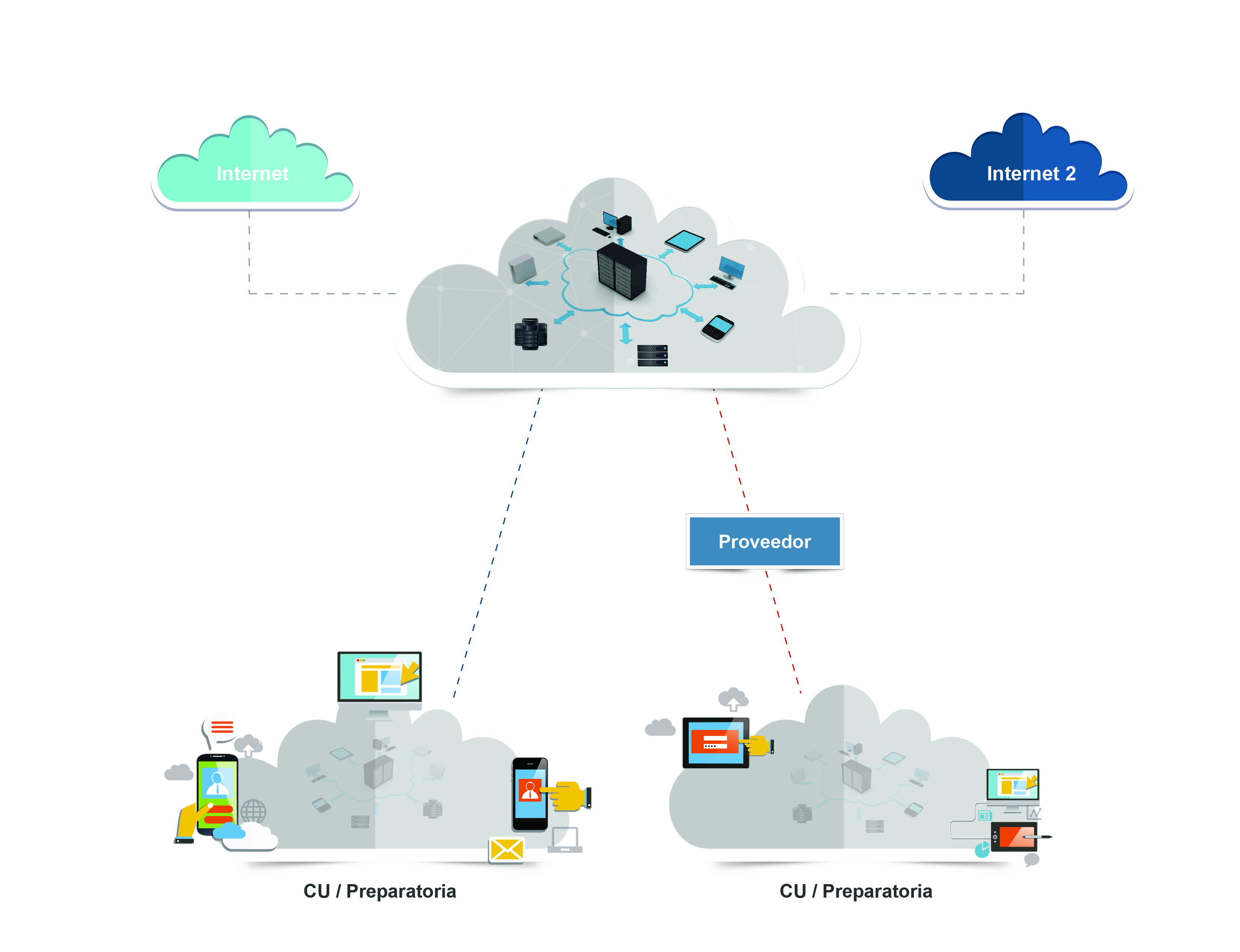 13 nodos de distribución
1 Gbps
10 Gbps
20%
[Speaker Notes: 6 nodos de conexión Regionales
7 nodos de distribución Metropolitanos]
Resultados importantes que puedan ser presentados en el informe del Rector General
Sistemas concluidos
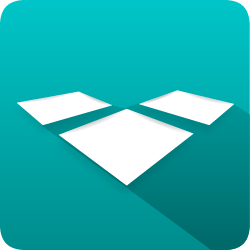 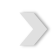 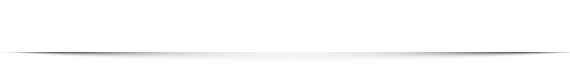 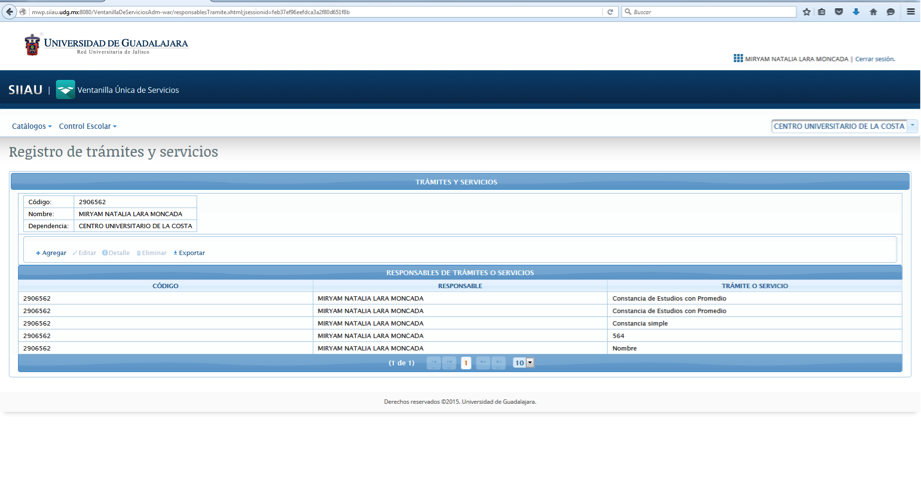 Sistema de Ventanilla Universitaria
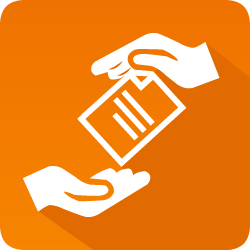 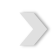 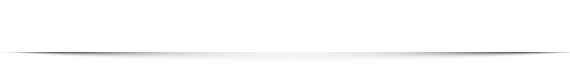 Sistema de Entrega-Recepción
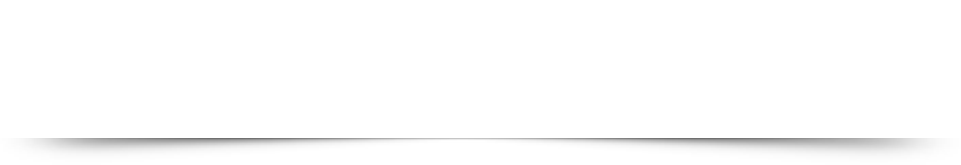 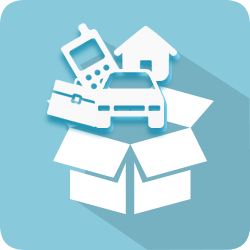 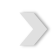 Sistema institucional de Control de Inventarios
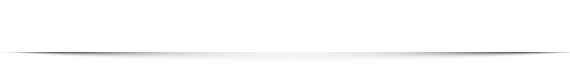 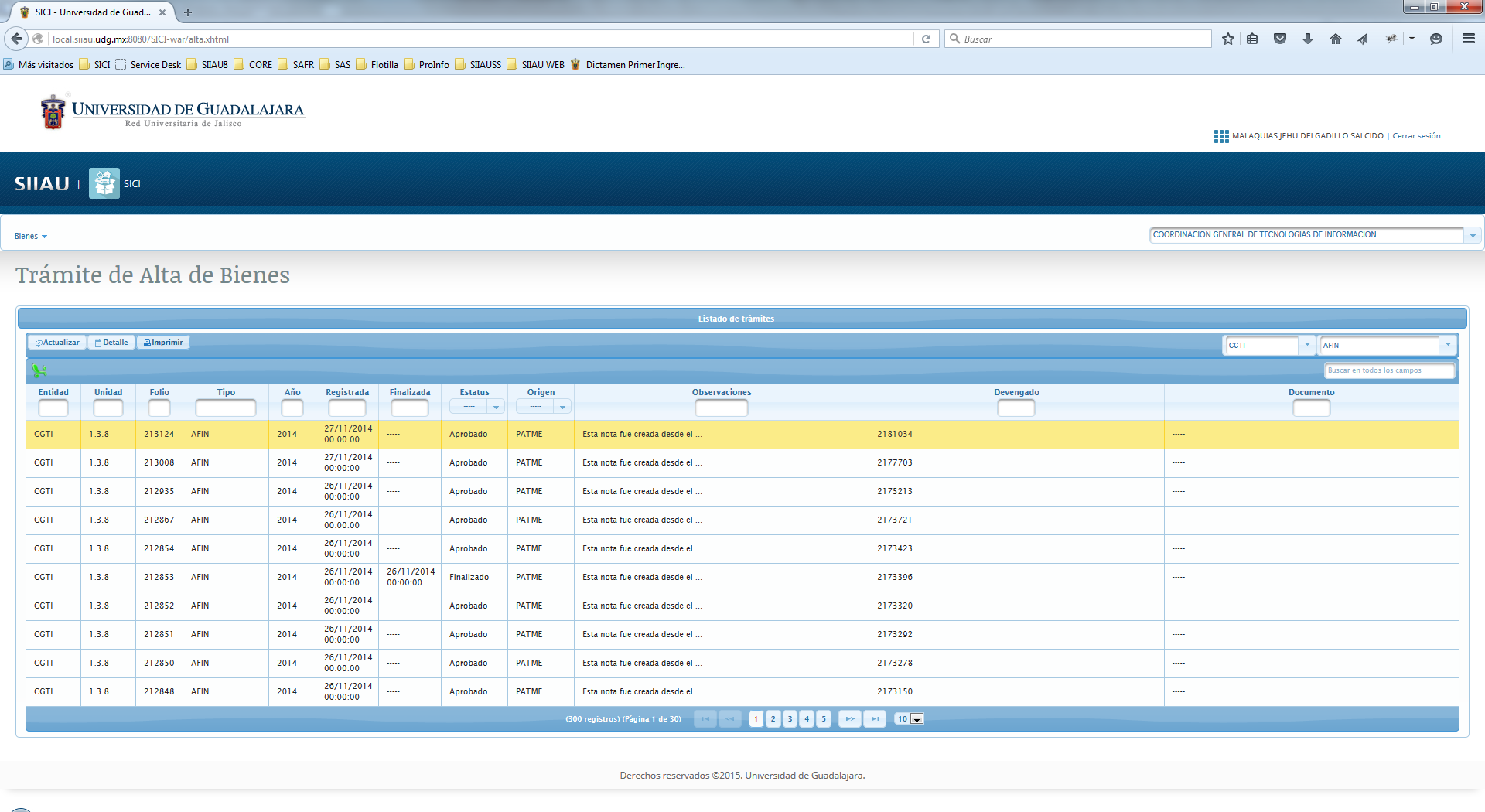 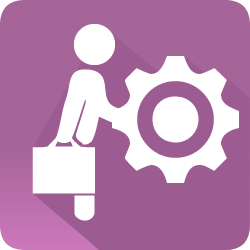 Sistema de Administración de Prácticas Profesionales 
(Etapa de registro de entidades y convenios)
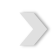 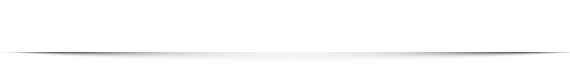 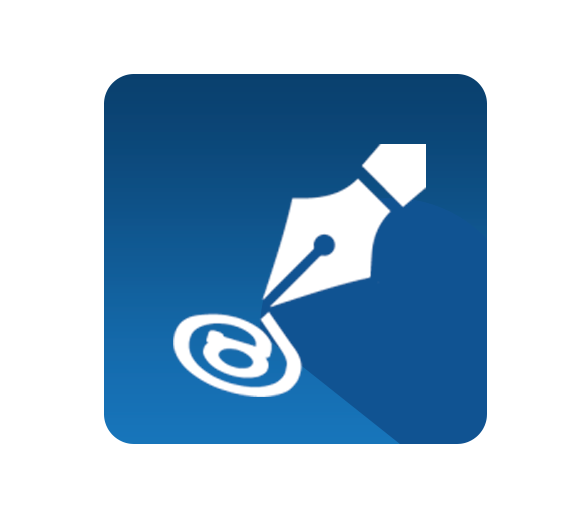 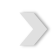 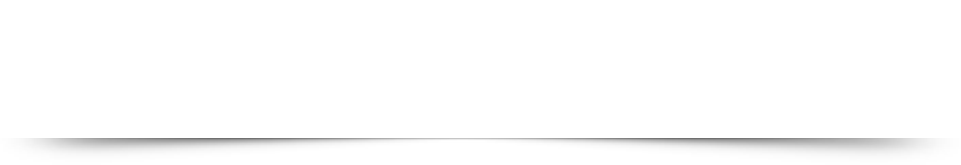 Servicio de Firma Electrónica
(Fase de implementación de plataforma)
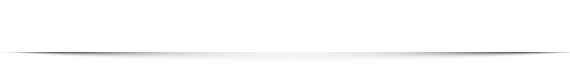 Resultados importantes que puedan ser presentados en el informe del Rector General
Liderazgo en Accesibilidad Portal Institucional UDG.MX
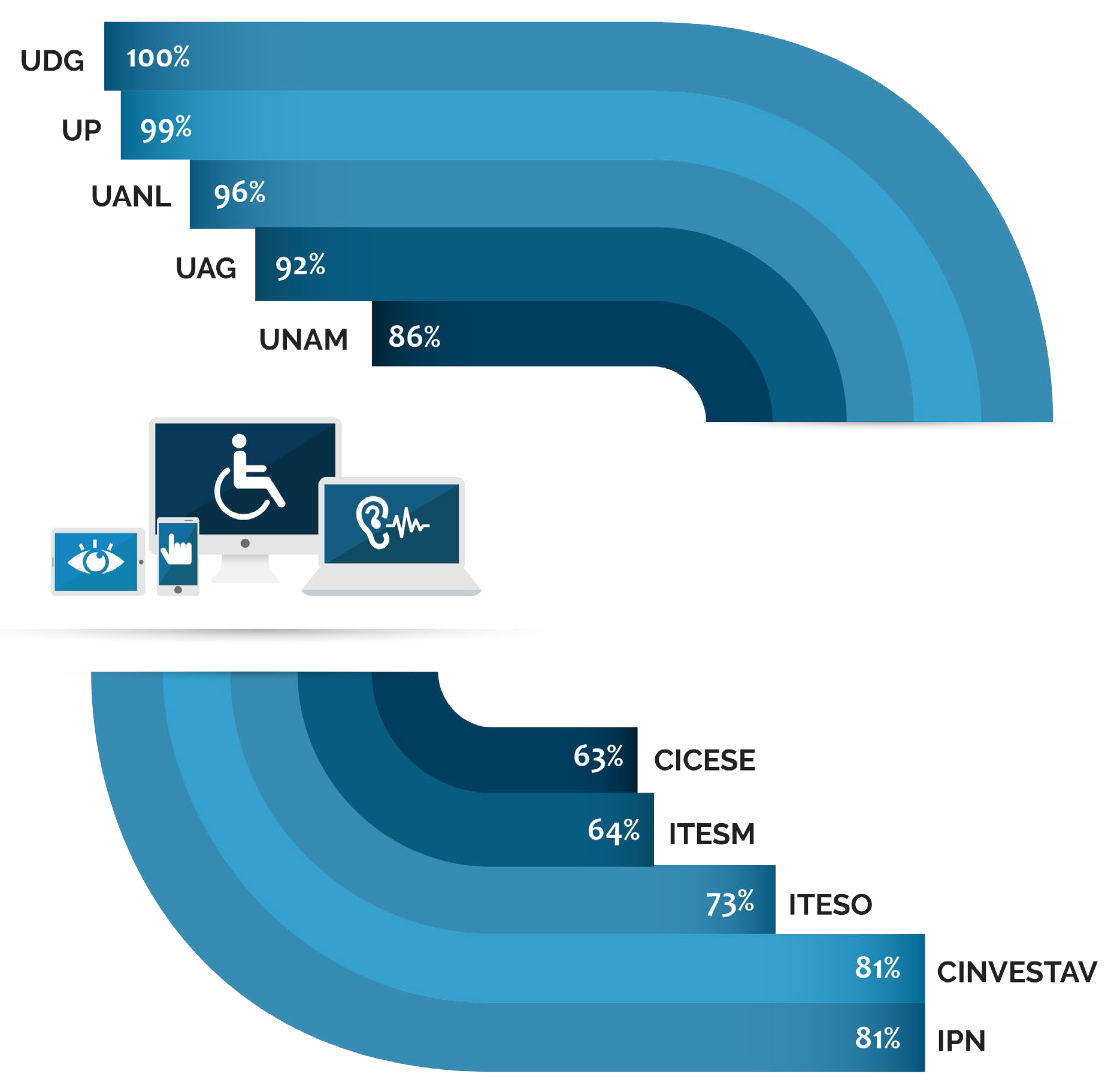 Modelo Web Universitario
Accesible nivel AA
Accesibilidad de Portales de CU y Sistemas: 88% 
100% de preparatorias con portal web.
Se hicieron accesibles 9,700 imágenes y fotografías
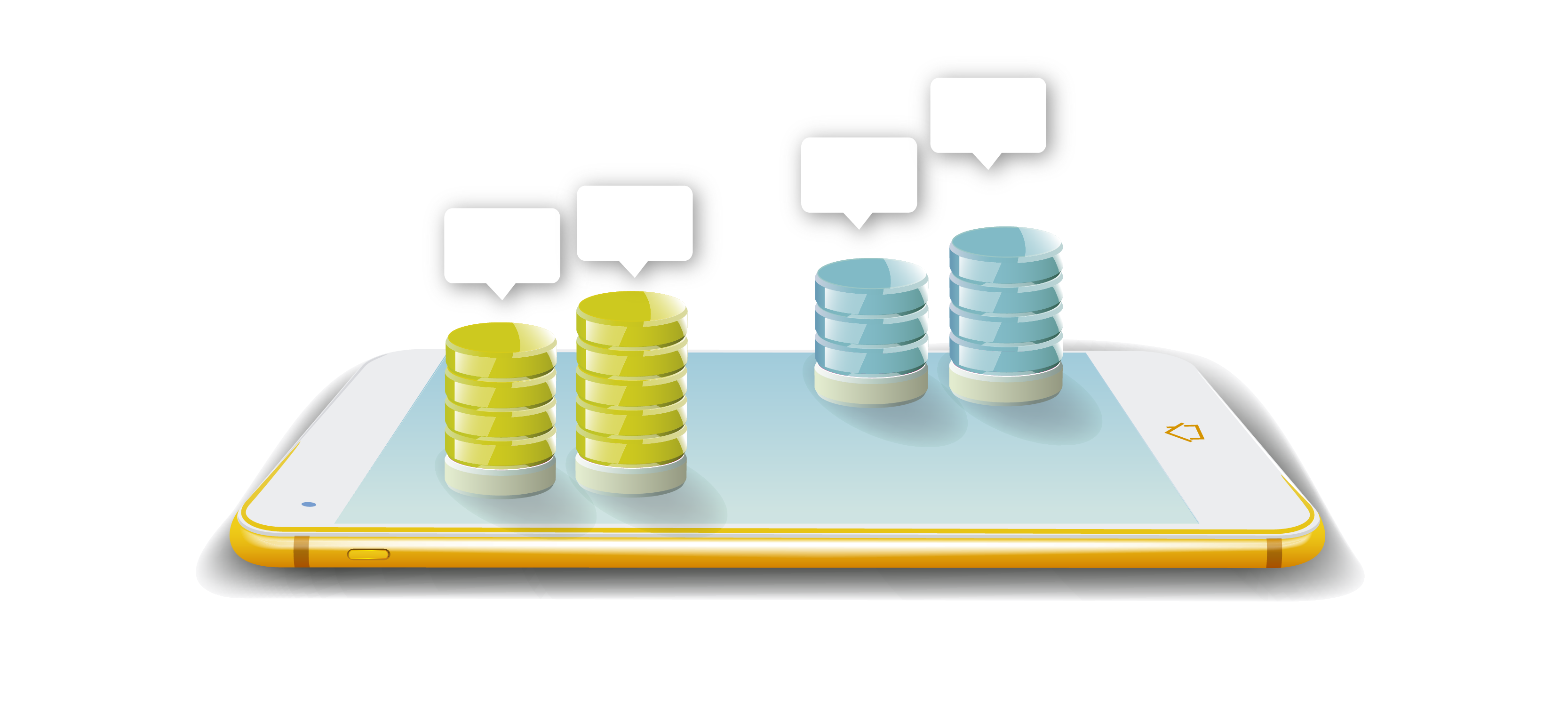 36%
Móviles
28%
Visitas
5.2 
Millones
4 
Millones
2015
2014
2014
2015
Resultados importantes que puedan ser presentados en el informe del Rector General
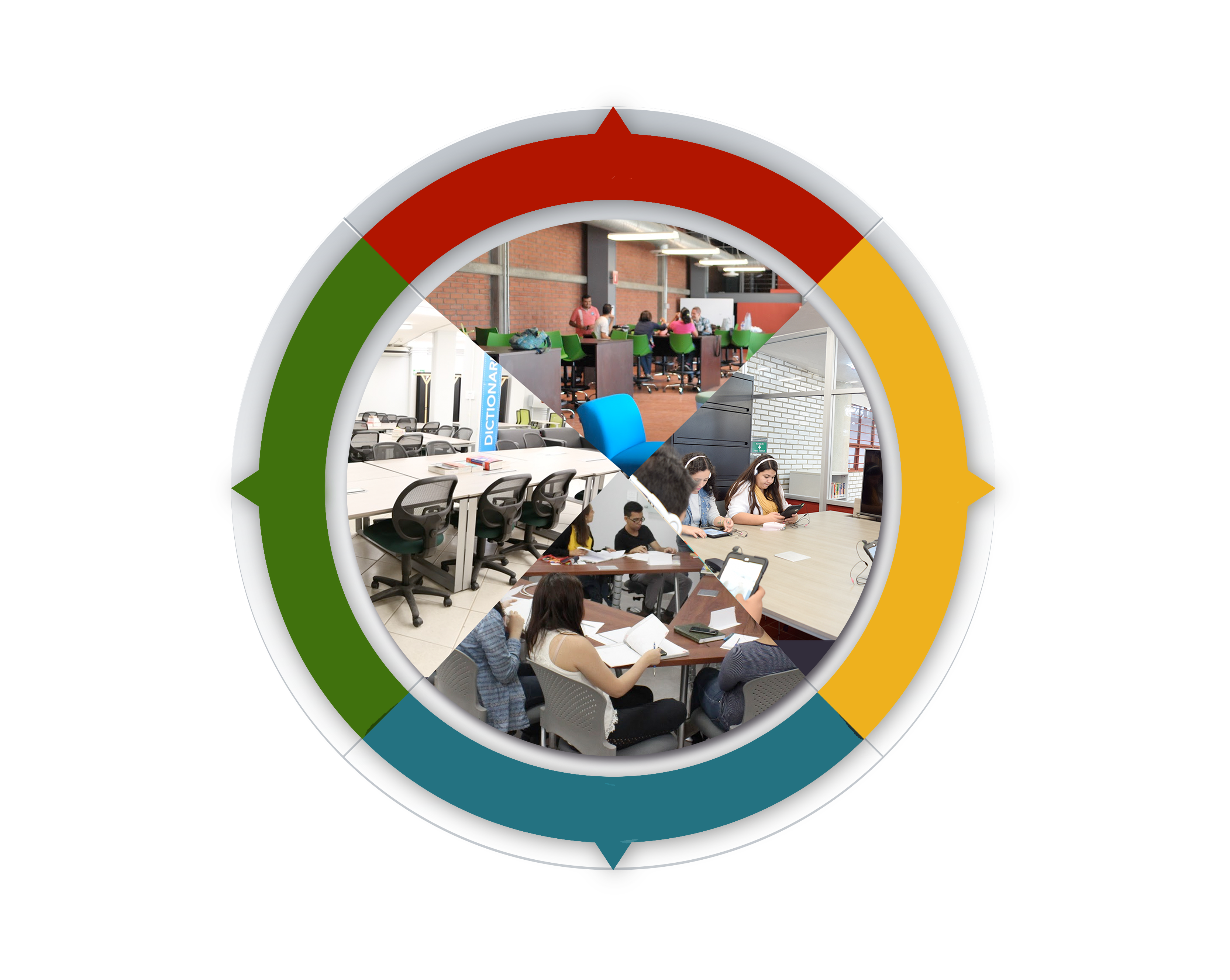 Centros de Aprendizaje Global
15
Centros Universitarios 
y Sistema SUV
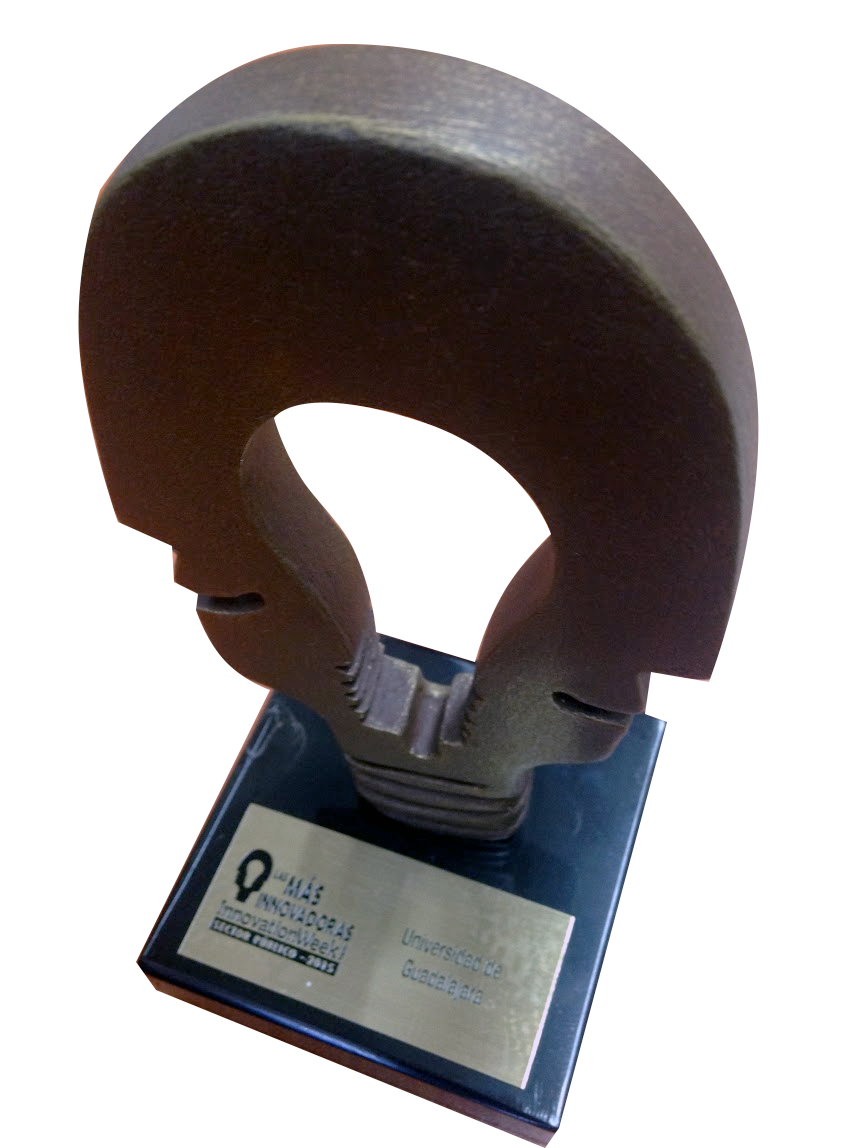 Distinción 
Las mas Innovadoras del Sector Público 2015 otorgada por la revista InnovationWeek
$ 80,792,000
Inversión
111,281
Estudiantes beneficiados
Resultados importantes que puedan ser presentados en el informe del Rector General
Servicio de Videostreaming Universitario
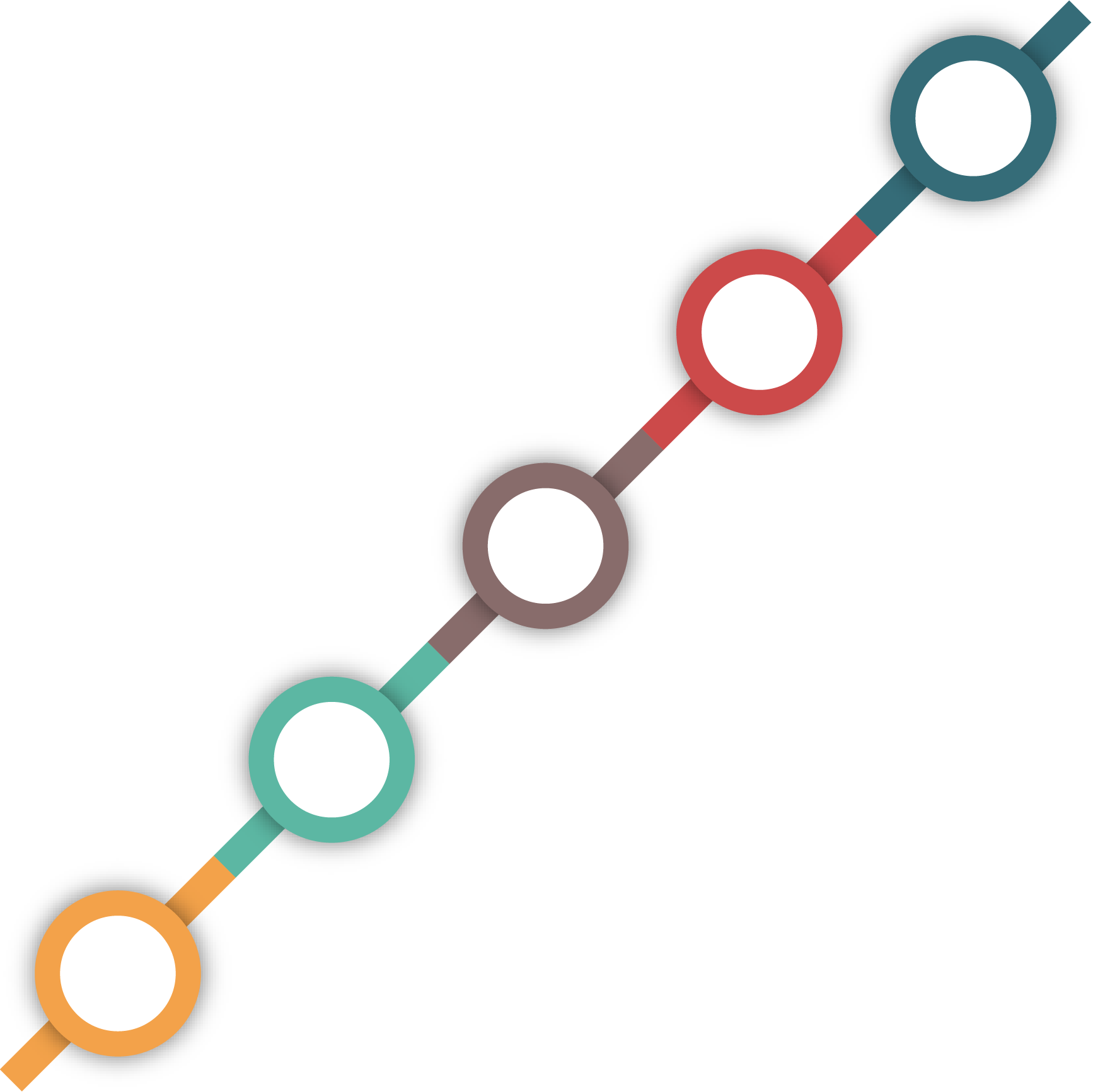 · Inclusión de videos en páginas web
Habilita a los profesores la producción de contenidos educativos de manera sencilla, para transmisión en vivo o reproducción on-demand desde la biblioteca de videos universitaria.
· Transmisión en vivo para 1000 dispositivos
· Grabación simultánea de 5 eventos en vivo
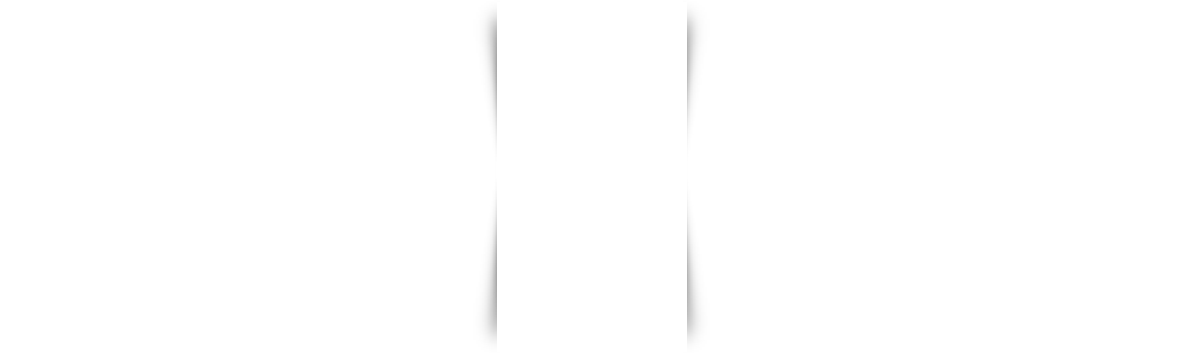 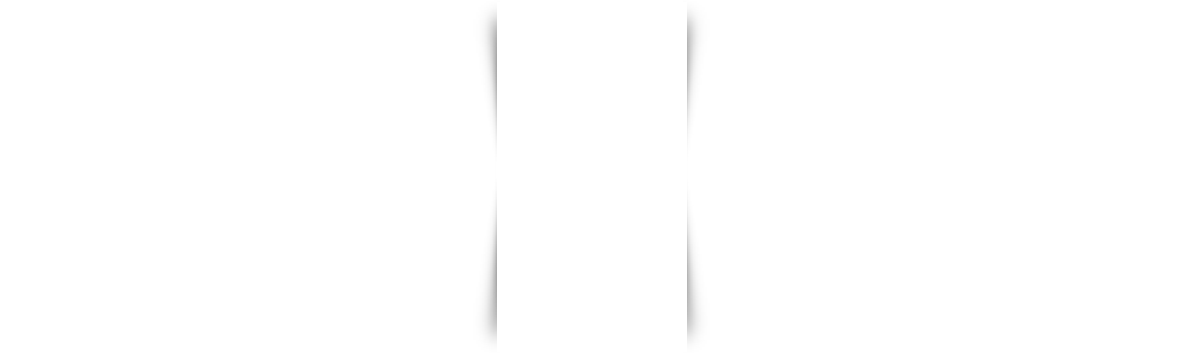 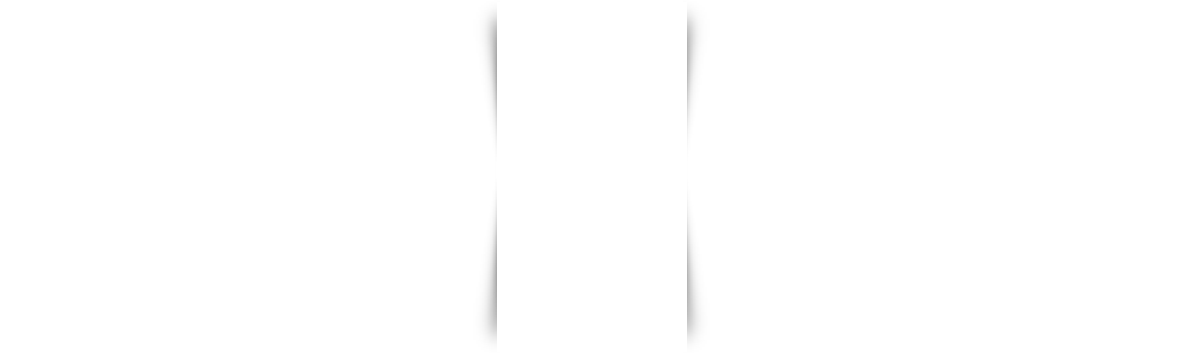 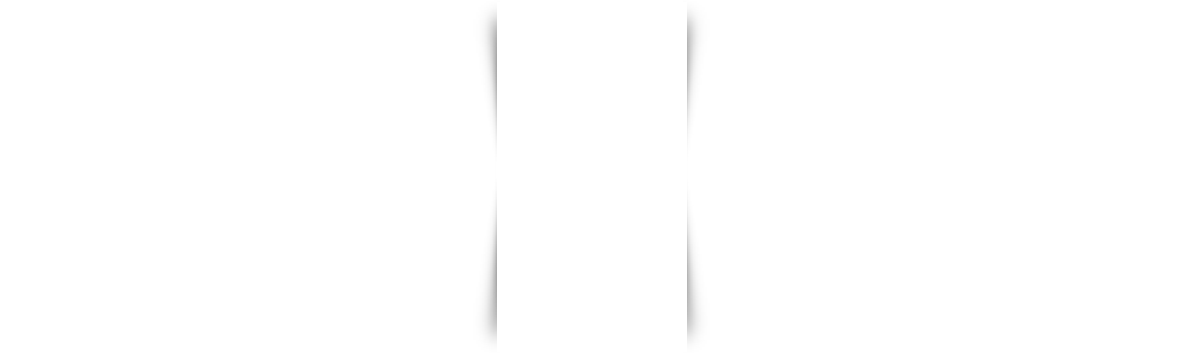 · Visualización en tabletas y dispositivos móviles
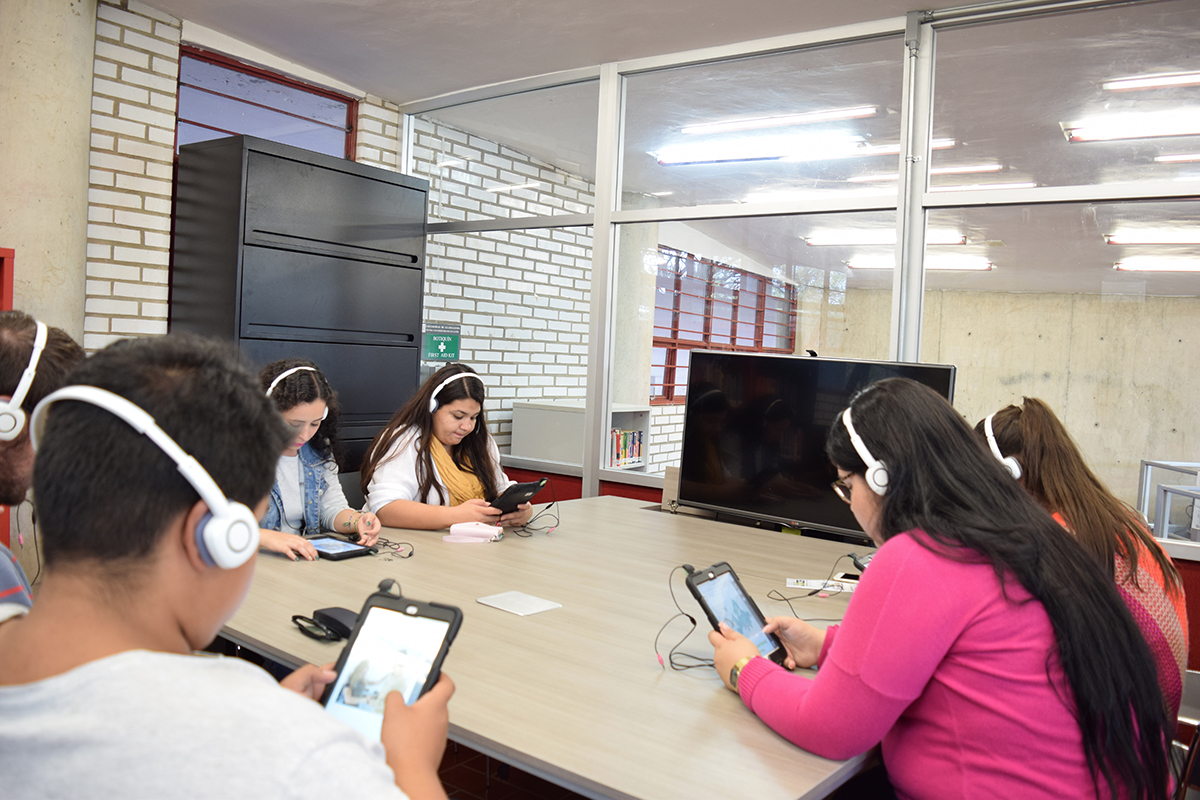 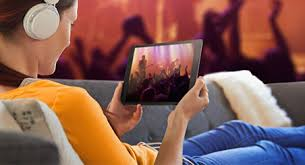 · Transmisión HD en vivo con integración al servicio de videoconferencia
PLAN DE TRABAJO 2016
Objetivo general del plan de trabajo
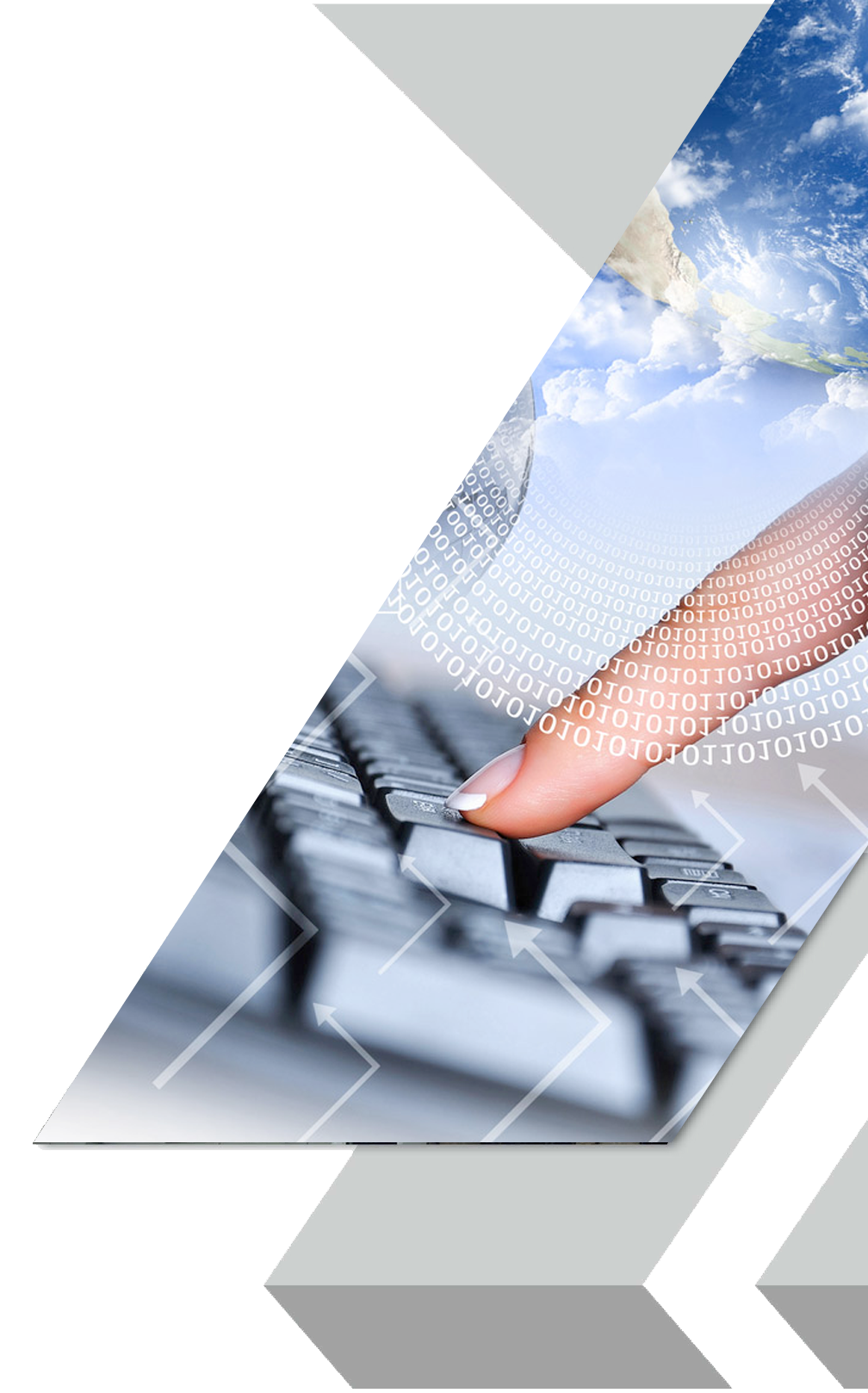 Propiciar acciones, modelos innovadores y de mejores prácticas para incorporar estratégica y responsablemente las tecnologías de información y comunicación en las actividades sustantivas y adjetivas de la Universidad de Guadalajara
Objetivos específicos del plan de trabajo
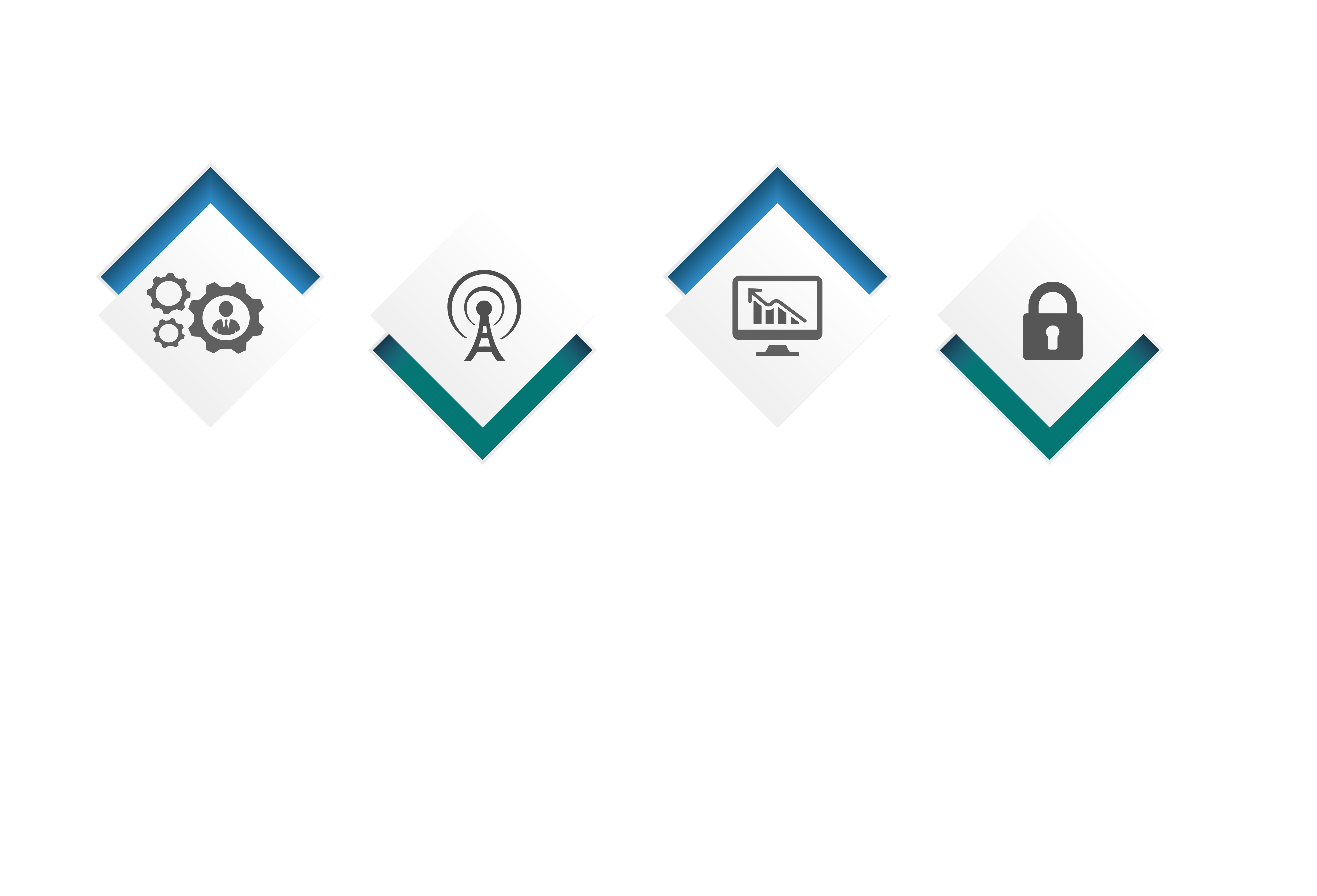 Implantar el modelo de gobierno de Tecnologías de Información basado en estándares y marcos de mejores prácticas
Concretar el modelo conceptual y tecnológico de la integración y crecimiento de los sistemas que conforman el SIIAU
Establecer el modelo de seguridad de la información que defina las políticas, normas y lineamientos en el ámbito de los sistemas, la infraestructura y las personas
Concretar el modelo de conectividad de la red universitaria enfocado en las acciones y criterios para el crecimiento, fortalecimiento e integración de todos los espacios universitarios
Líneas estratégicas de acción (proyectos)
Gestión de la Información
Gobierno de TI
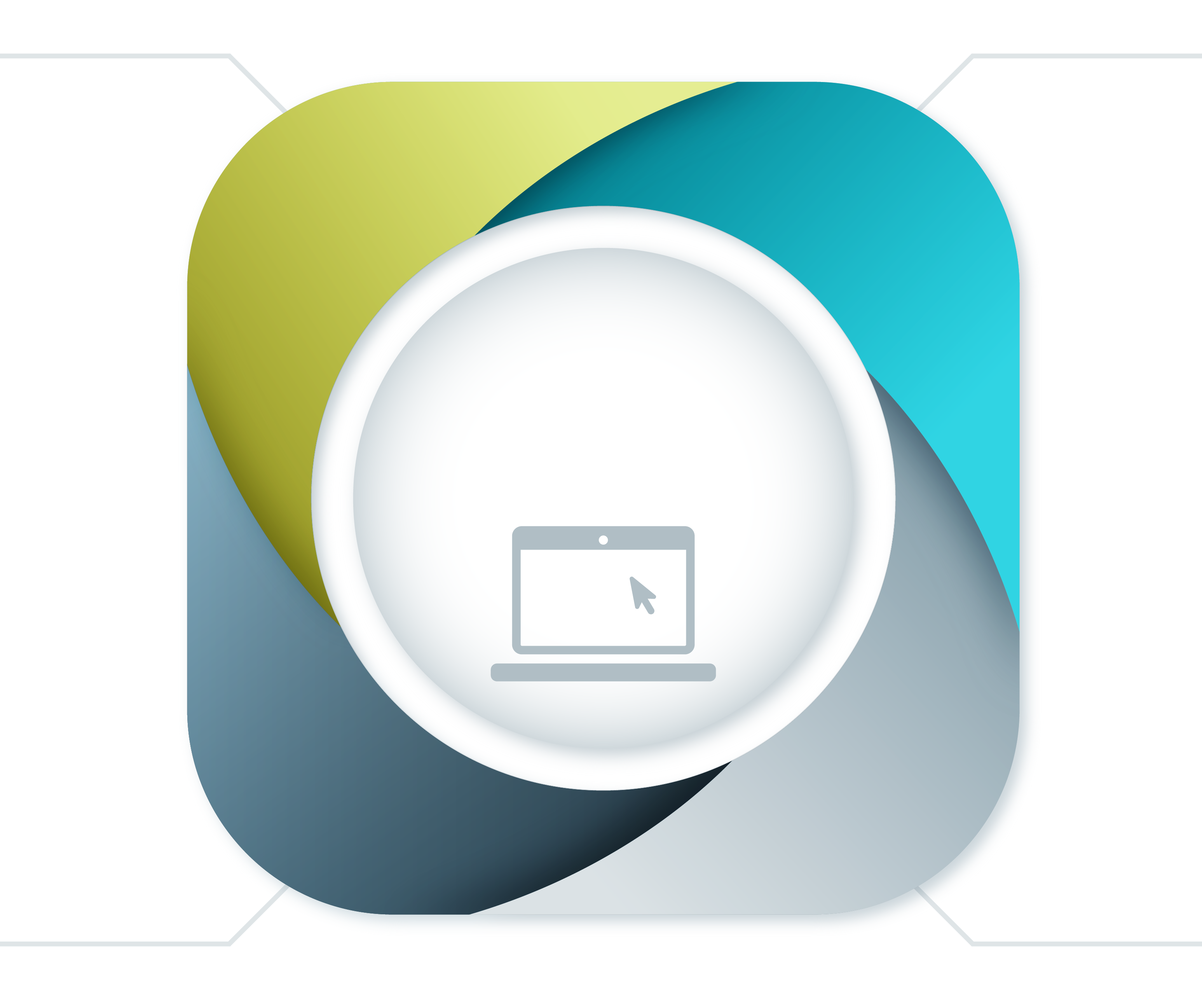 Nómina
Expediente Académico
Control Escolar

Modelo de conectividad
Servicios de supercómputo
Video streaming universitario
Plataformas de 
análisis de información
Firma electrónica

Ventanilla universitaria
Aplicaciones móviles
Oficina de la seguridad
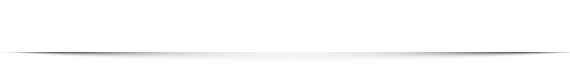 Líneas estratégicas
Gestión de Seguridad de TI
Gestión de Servicios e Infraestructura
Líneas estratégicas de acción (proyectos)
M-Learning
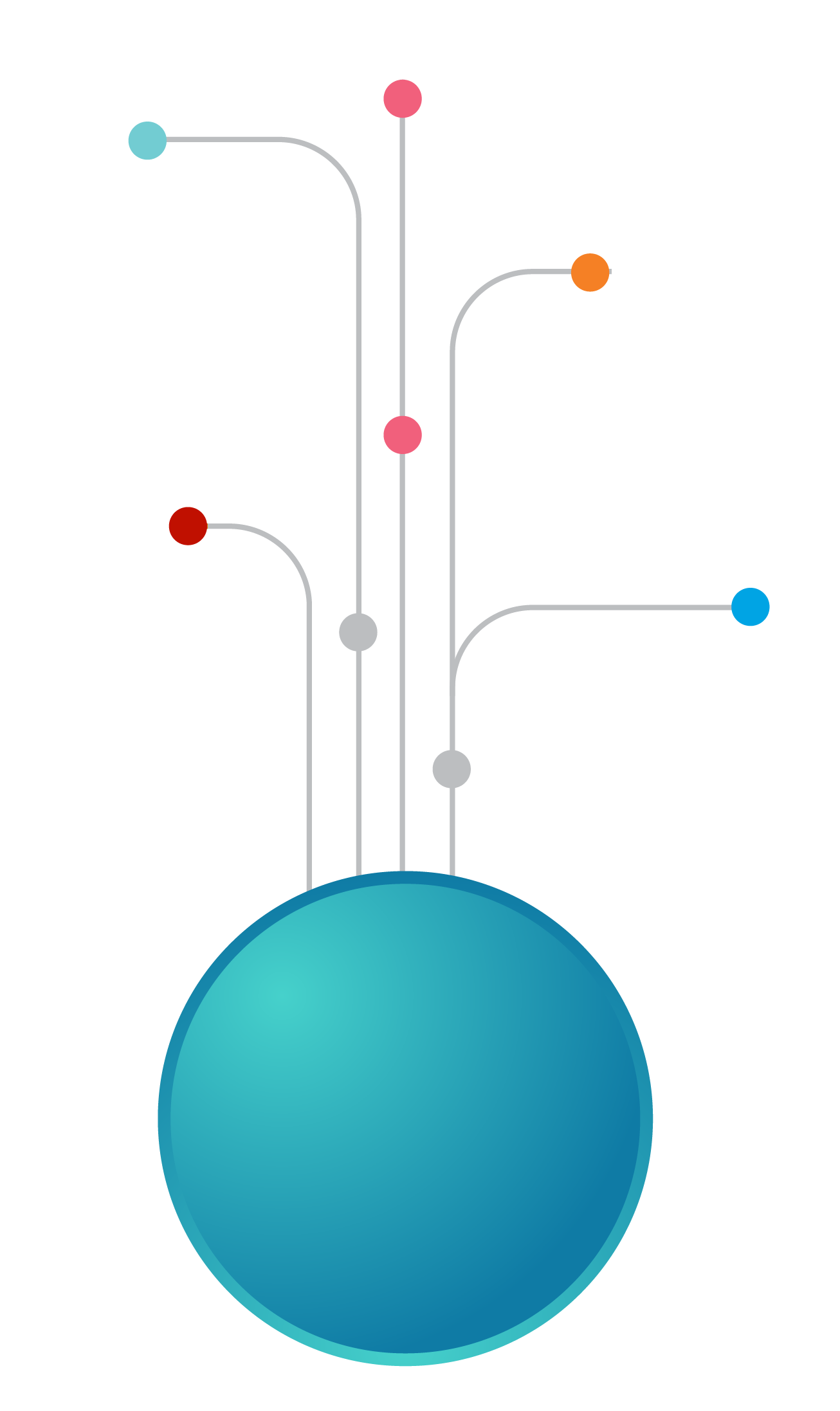 Movilidad
Seguridad
Supercómputo
Inclusión digital
Big Data y Analytics
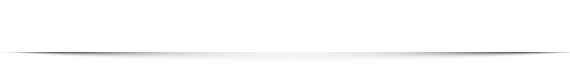 Ejes de tendencias tecnológicas
GRACIAS POR SU ATENCIÓN
INFORME DE ACTIVIDADES 2015-2016
Coordinación General de Tecnologías de Información